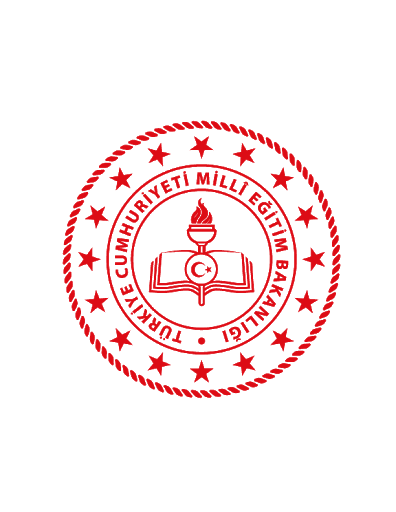 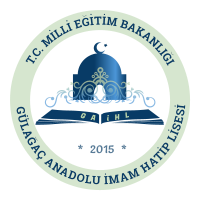 AKSARAY / GÜLAĞAÇANADOLU İMAM HATİP LİSESİ
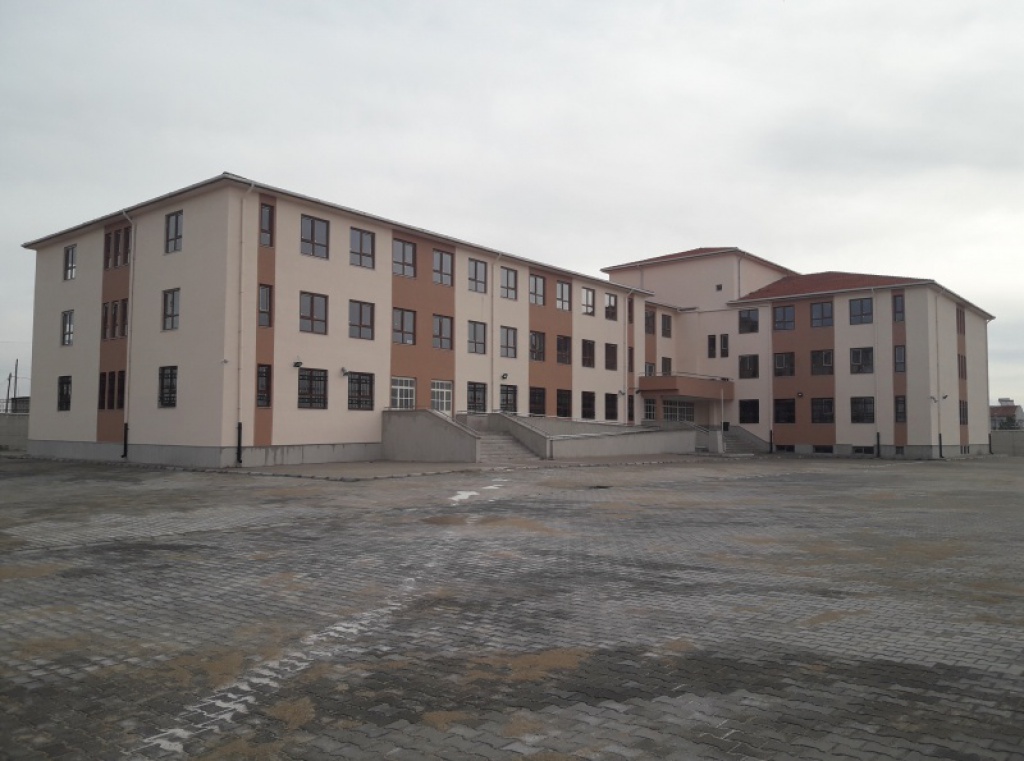 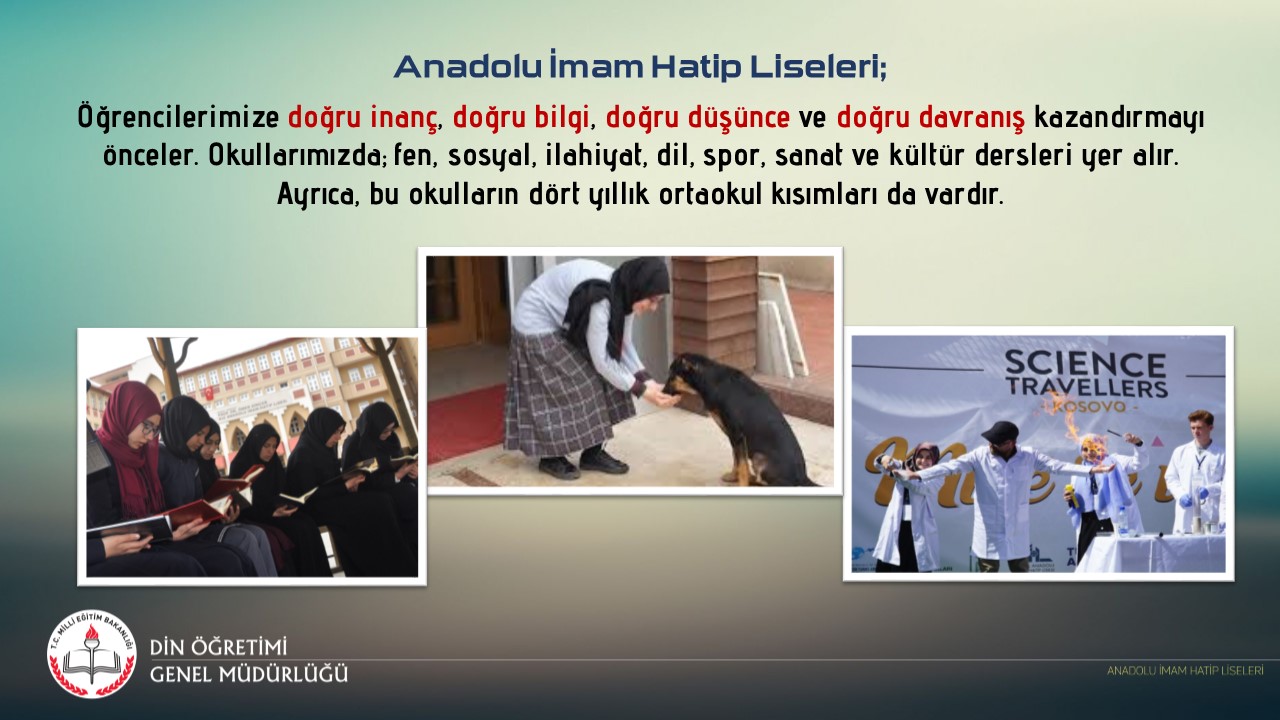 Okulumuzda, ortaokul ve lise kademeleri bir arada bulunmaktadır.
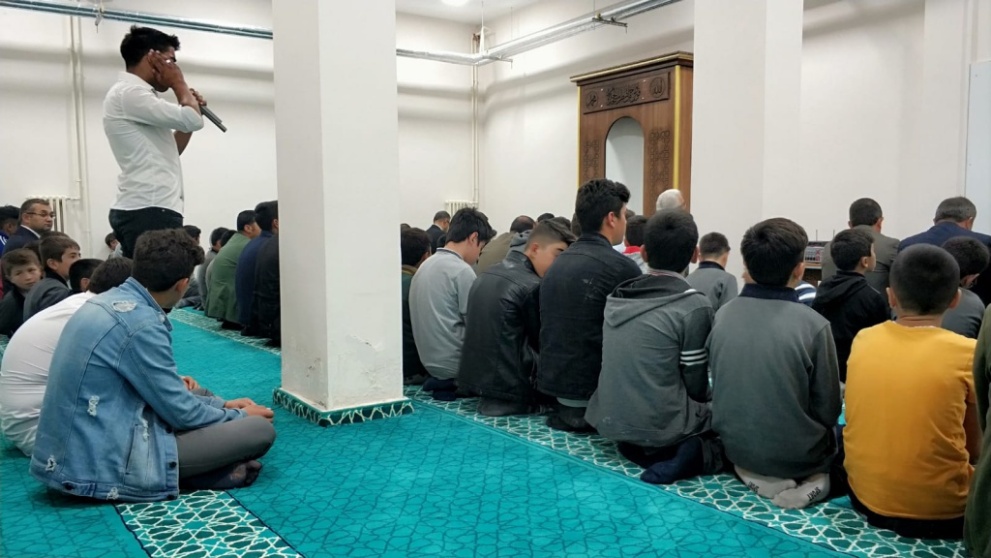 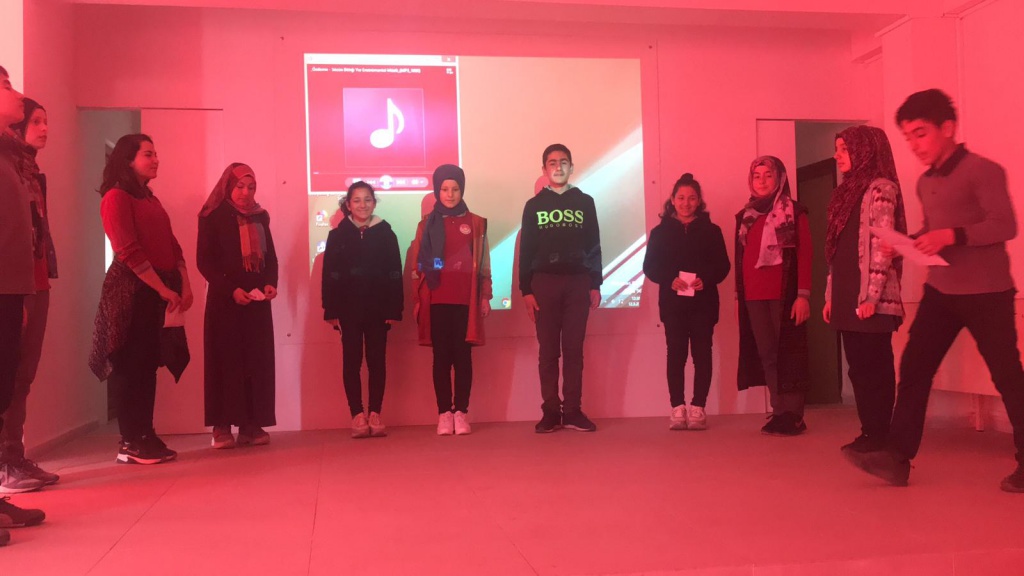 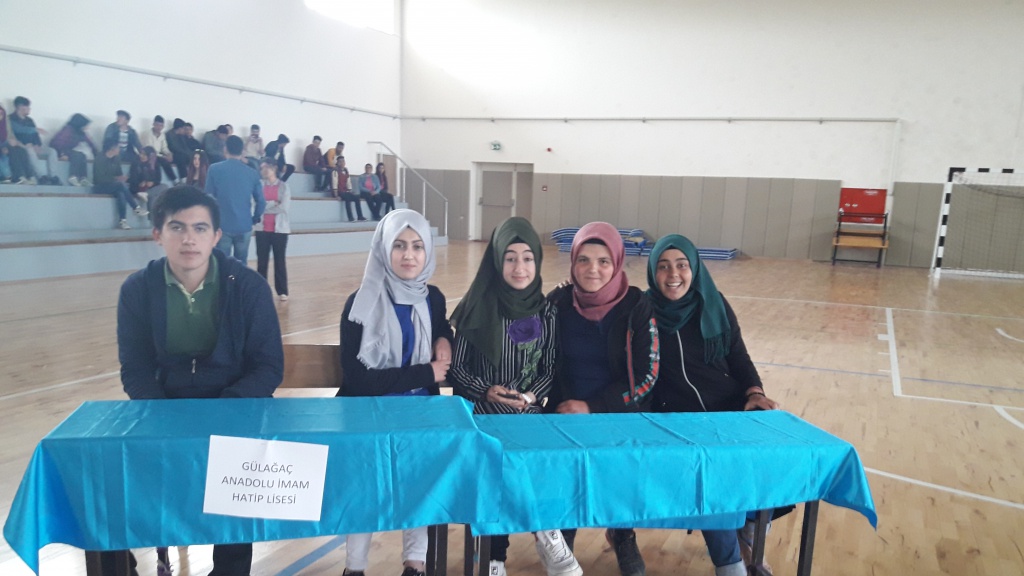 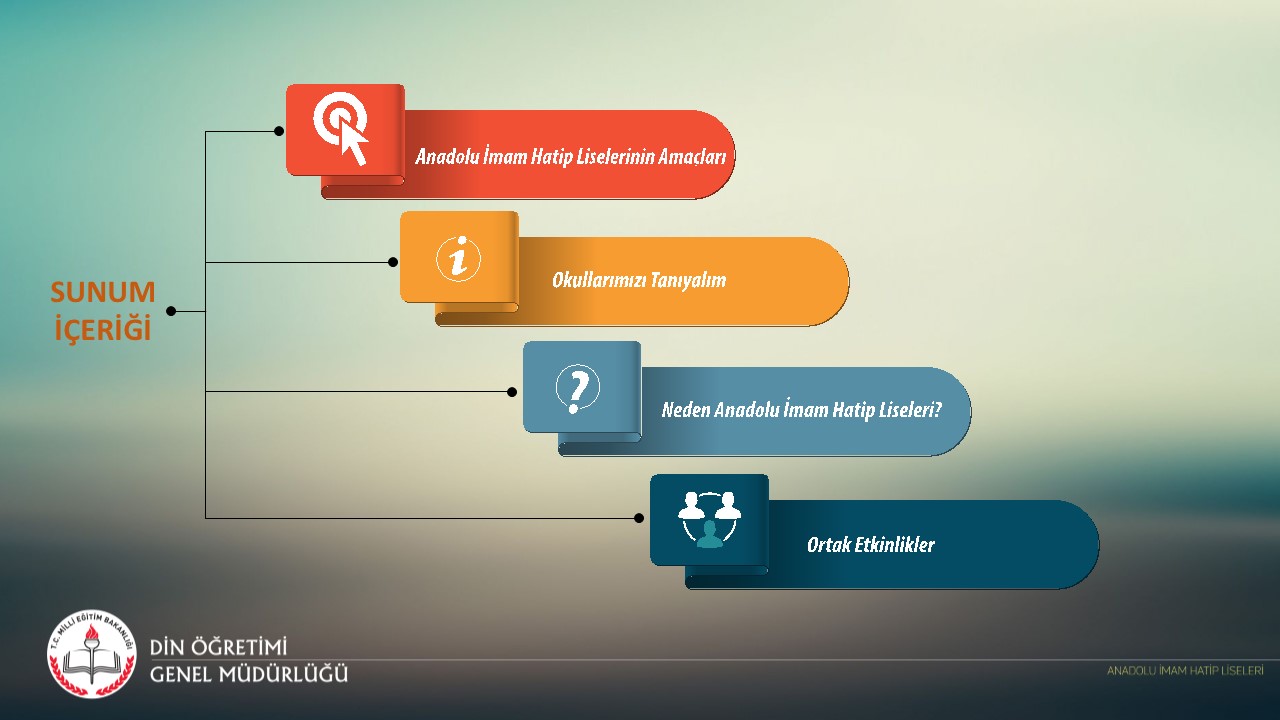 Okulumuzun Amaçları
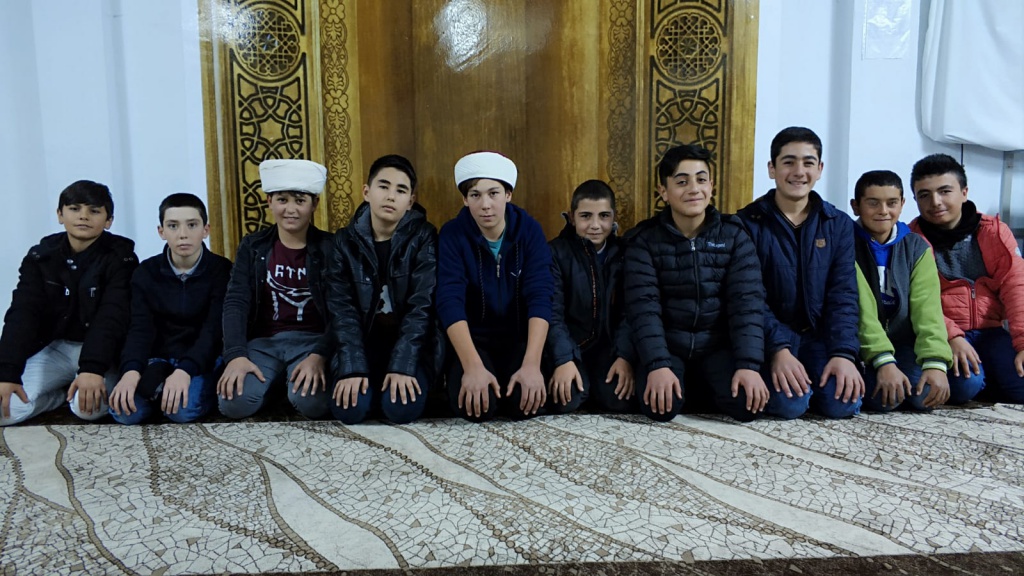 İslam dininin temel iki kaynağı olan Kur’an ve Sünneti referans alan bir din eğitim öğretimi vermek.
Okulumuzun Amaçları
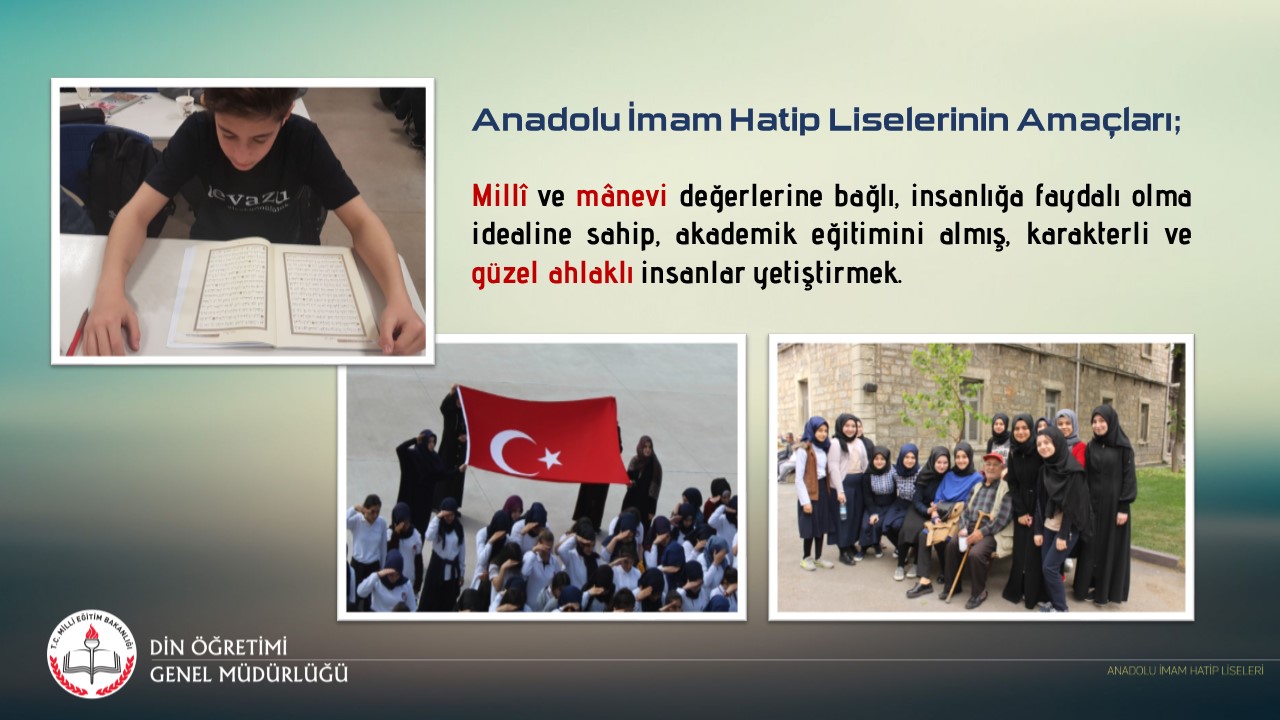 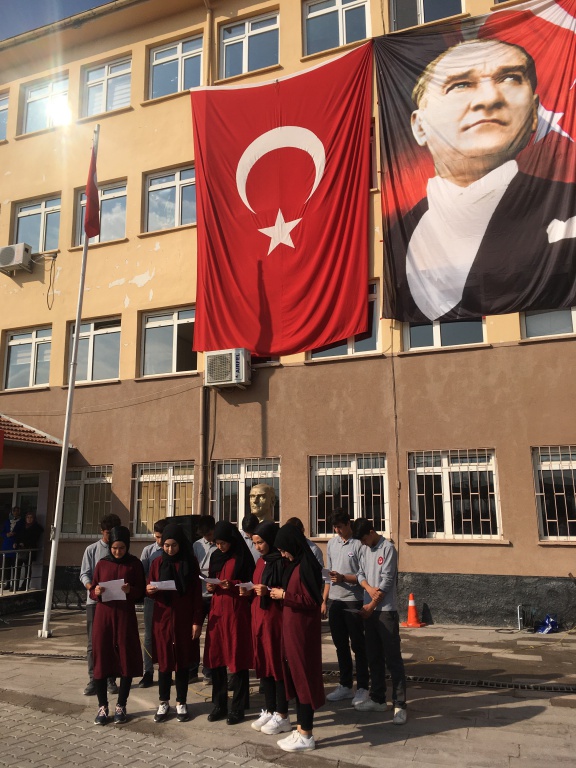 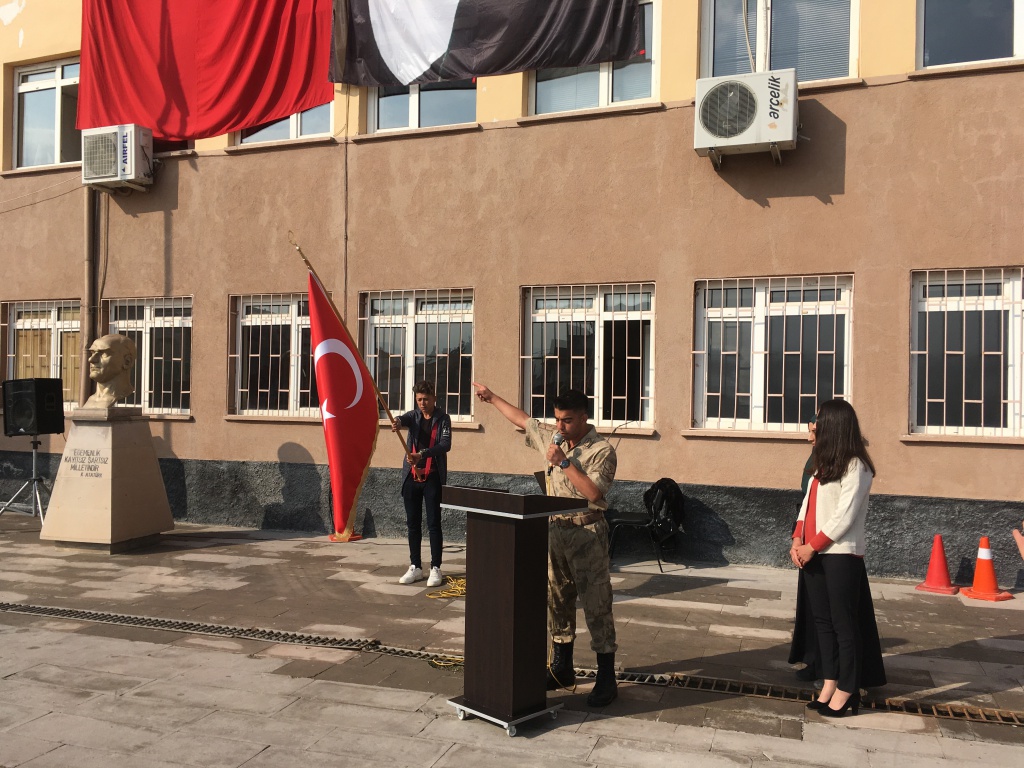 Okulumuzun Amaçları
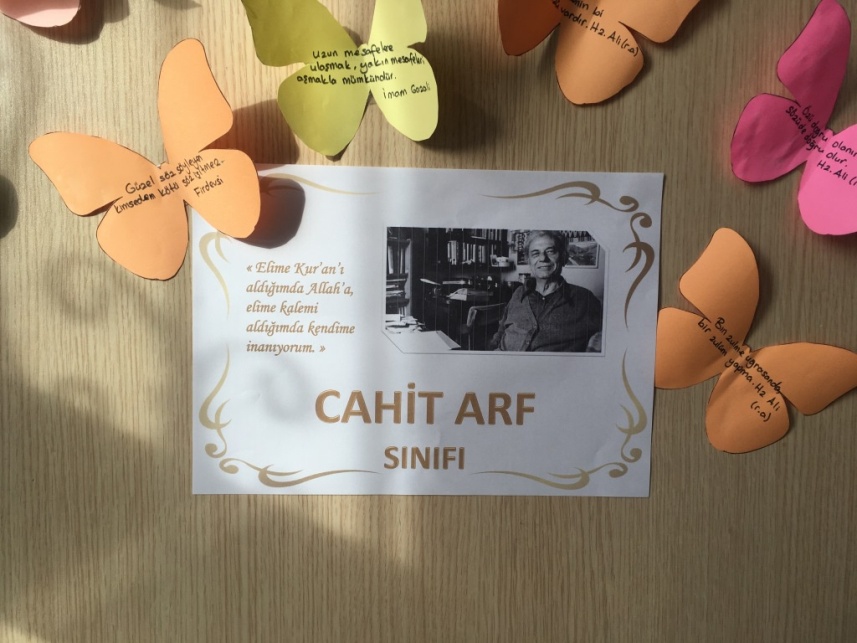 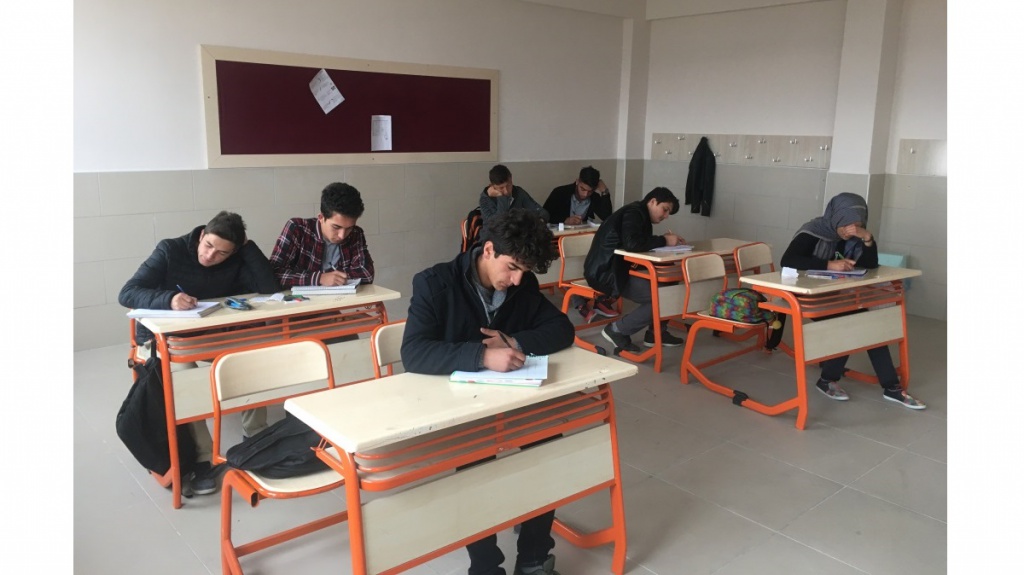 Okulumuzun Amaçları
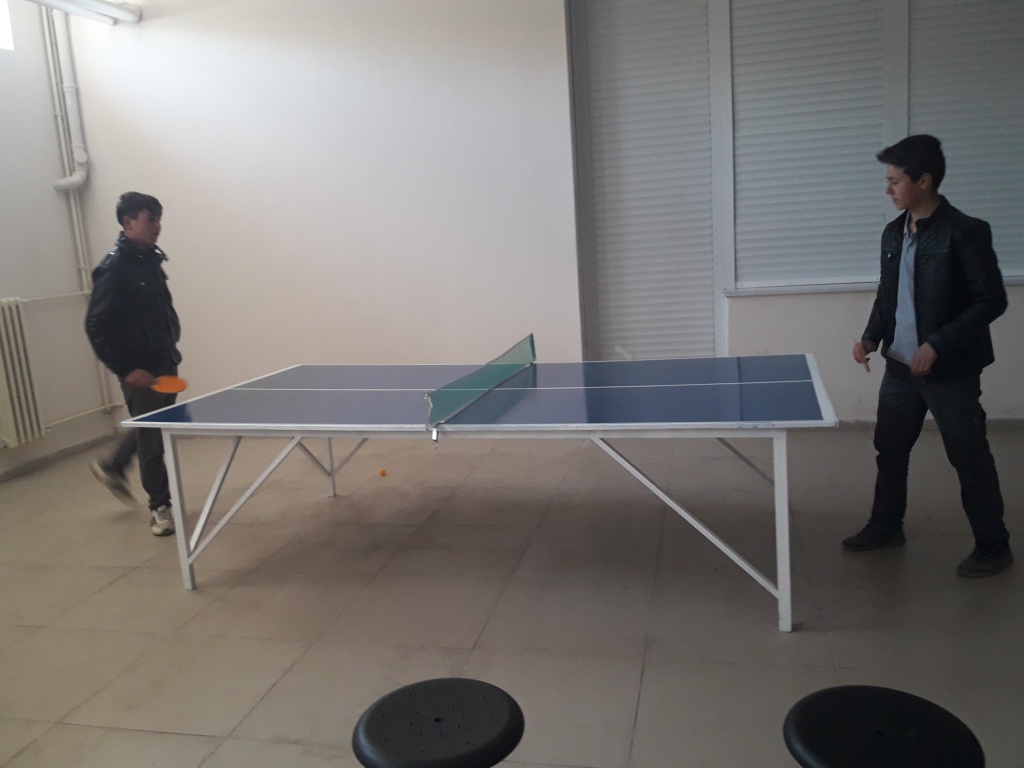 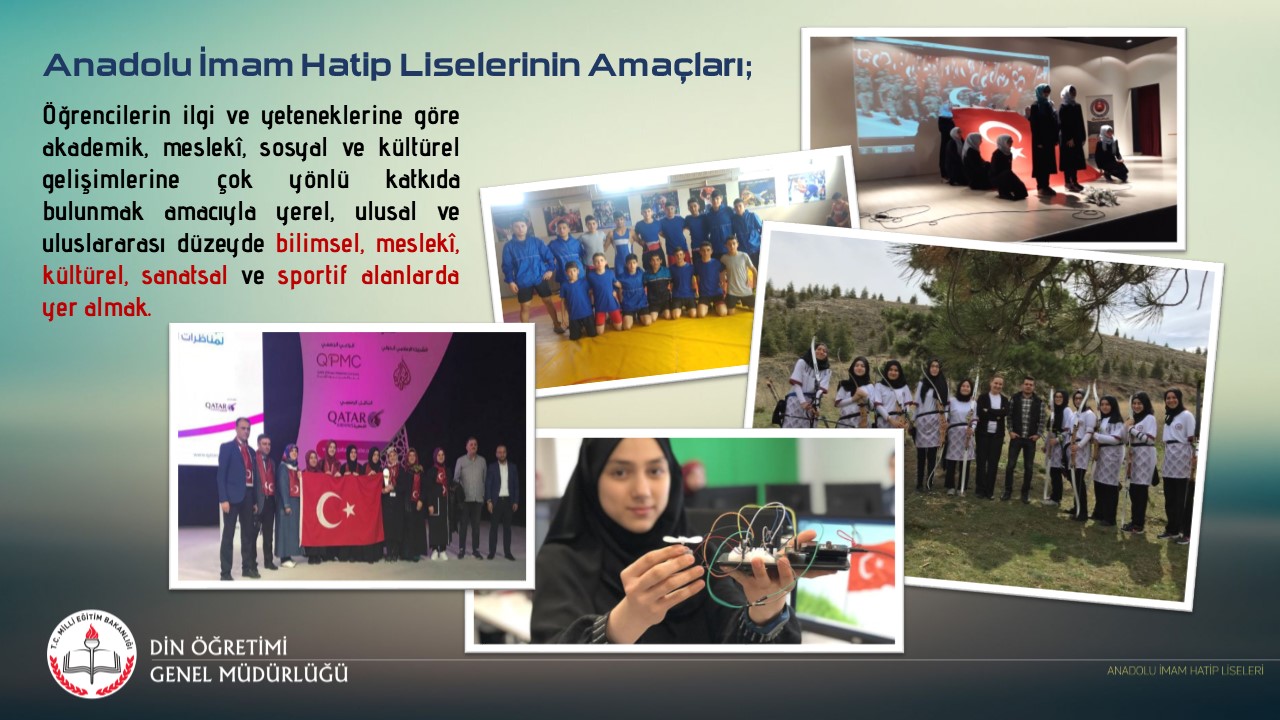 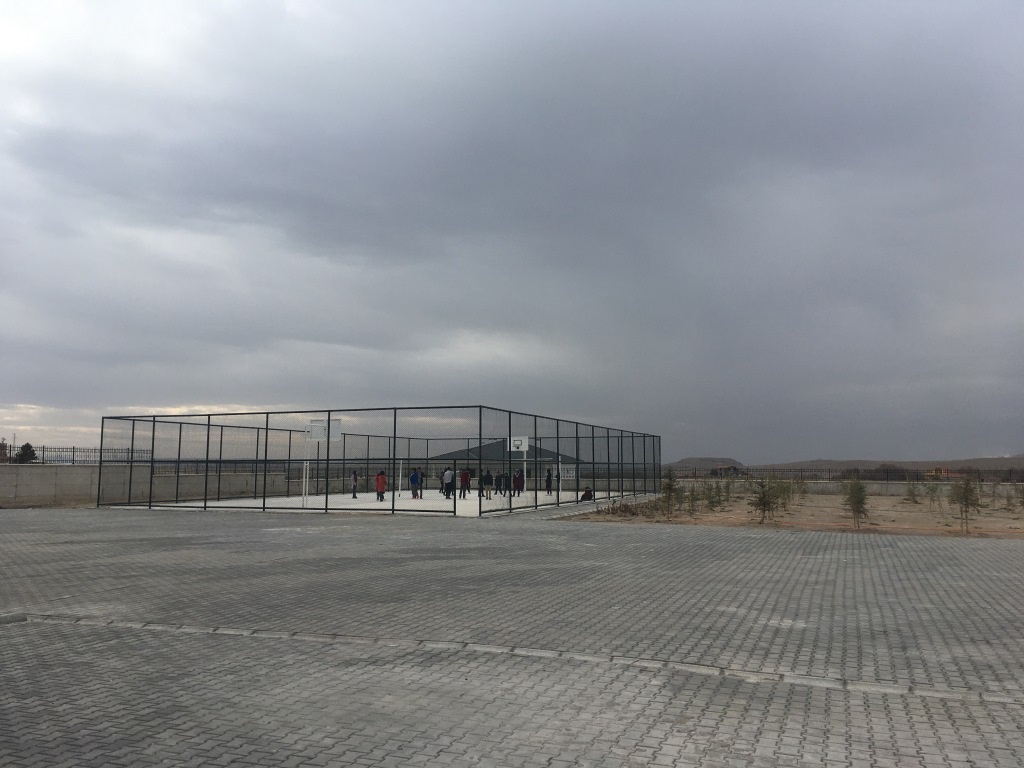 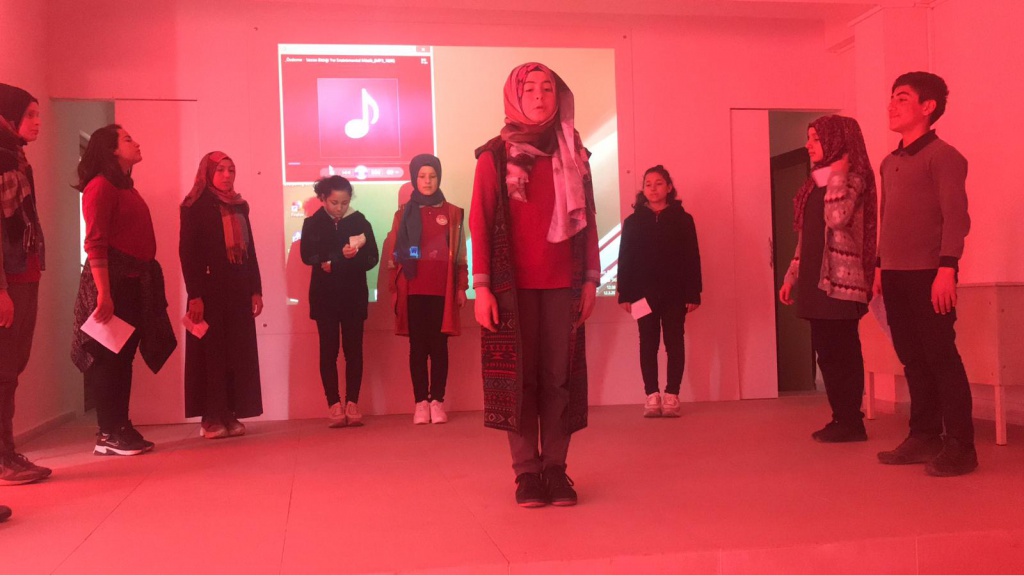 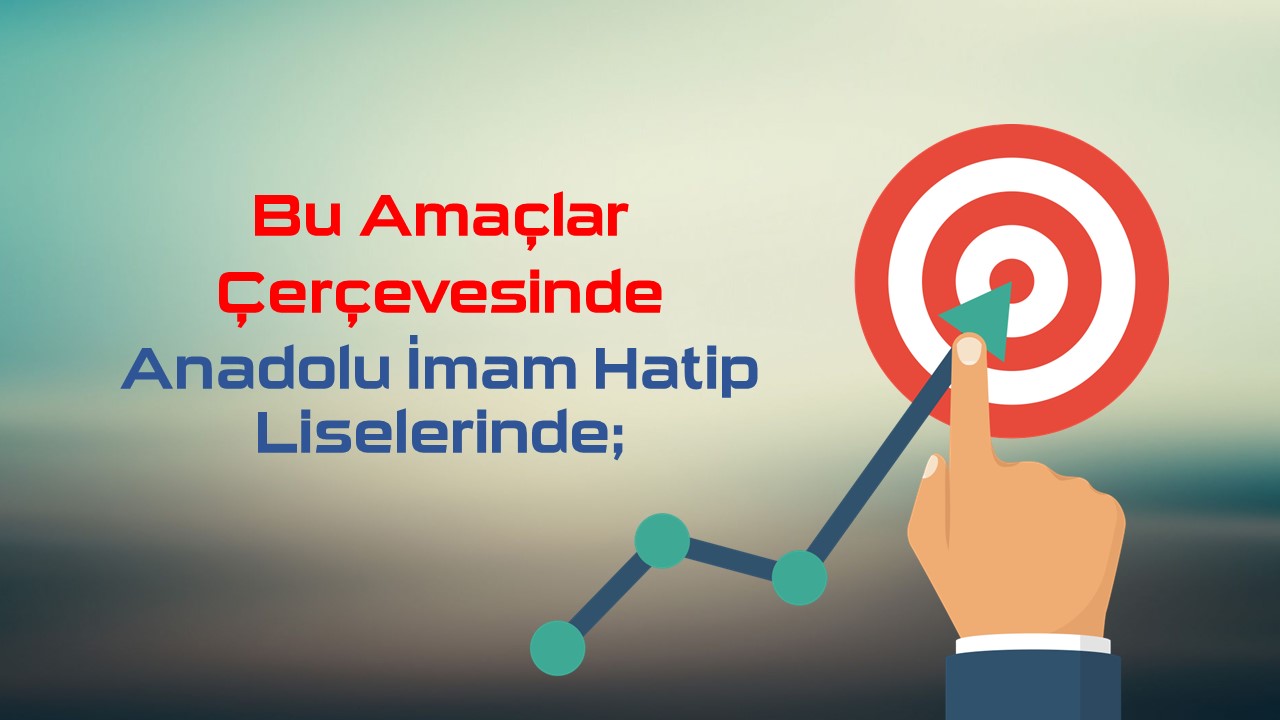 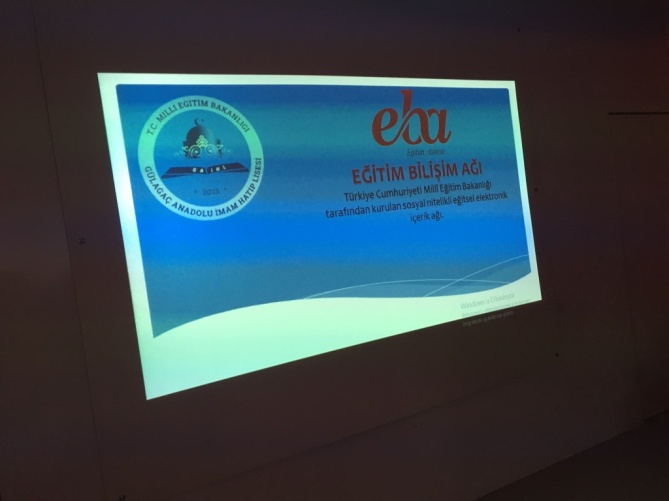 Okulumuzda;
Eğitim teknolojileri öğrenme sürecinde aktif olarak kullanılmaktadır.
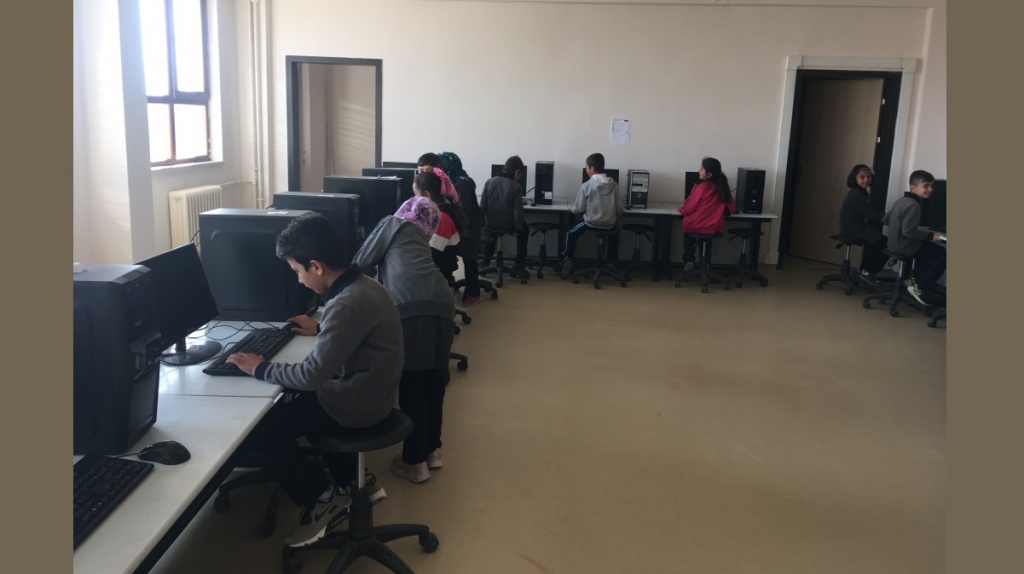 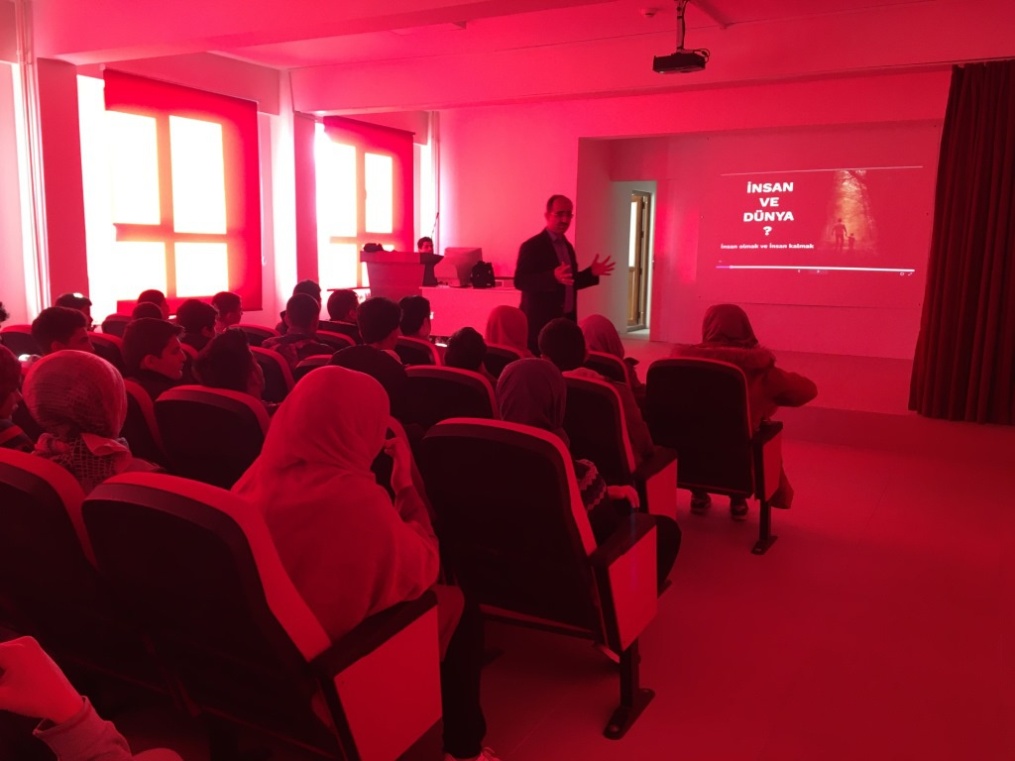 Okulumuzda;
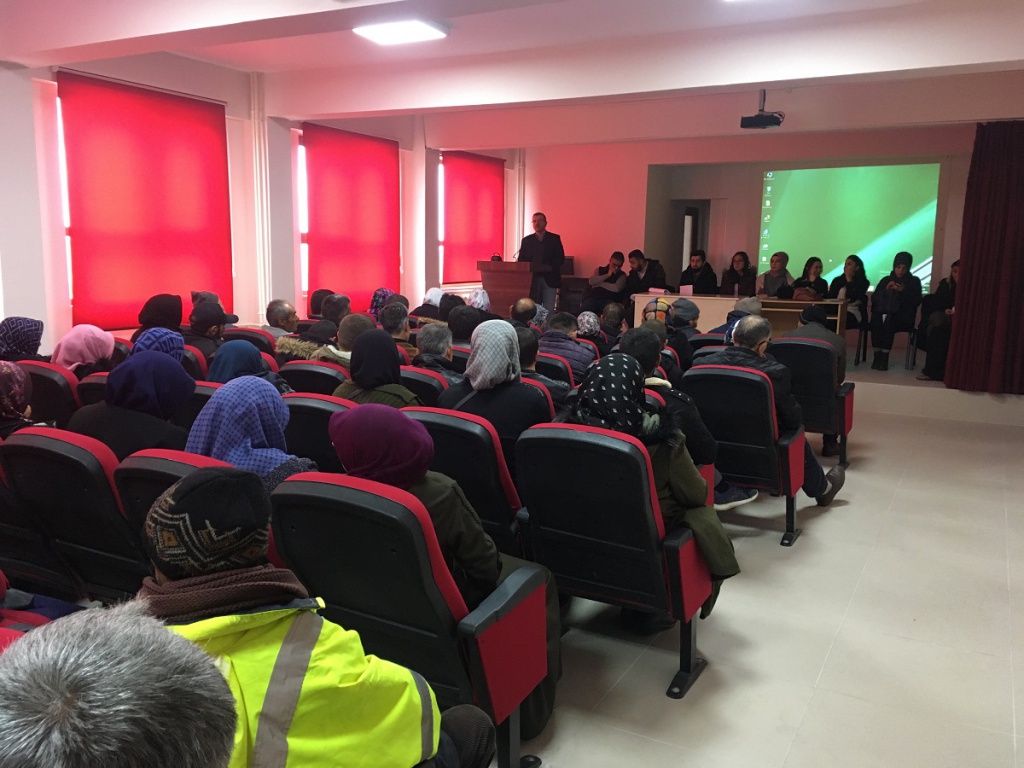 Veli-okul ilişkilerimiz sağlıklı ve samimidir.Kendi konferans salonumuzda toplantılarımızı gerçekleştirmekteyiz.
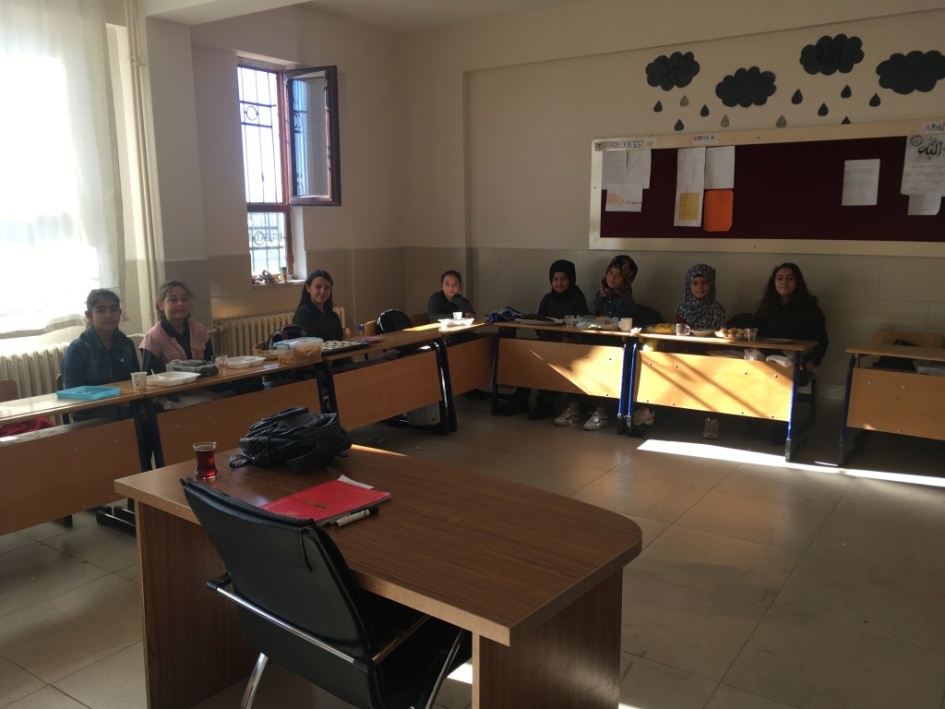 Okulumuzda;
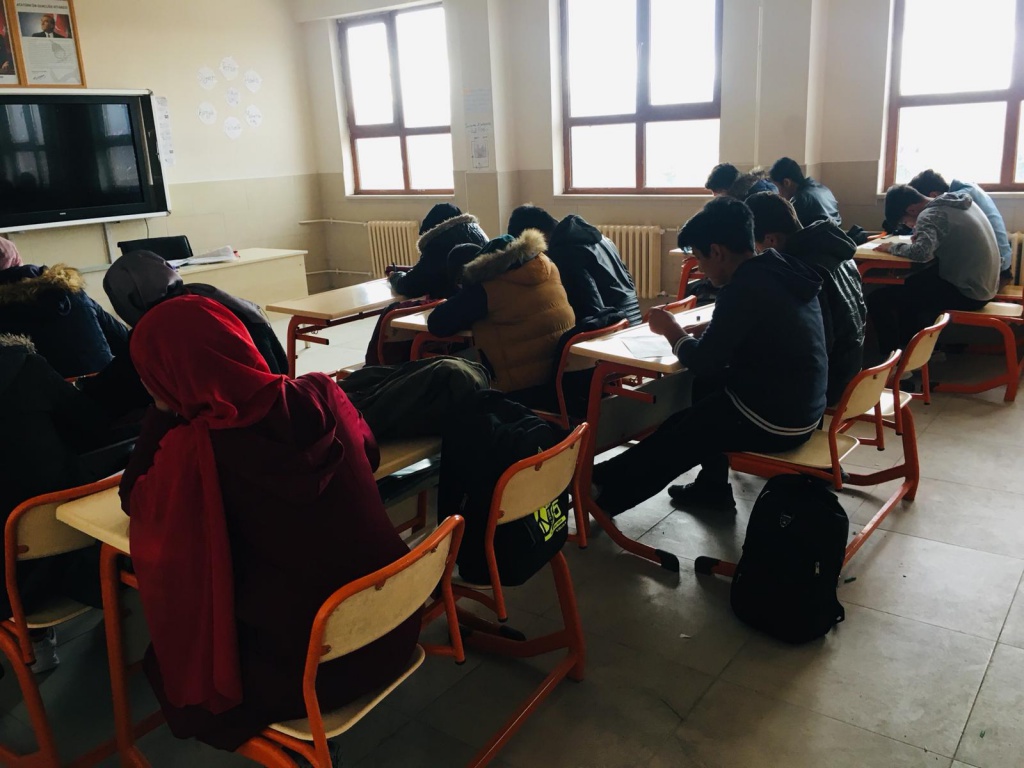 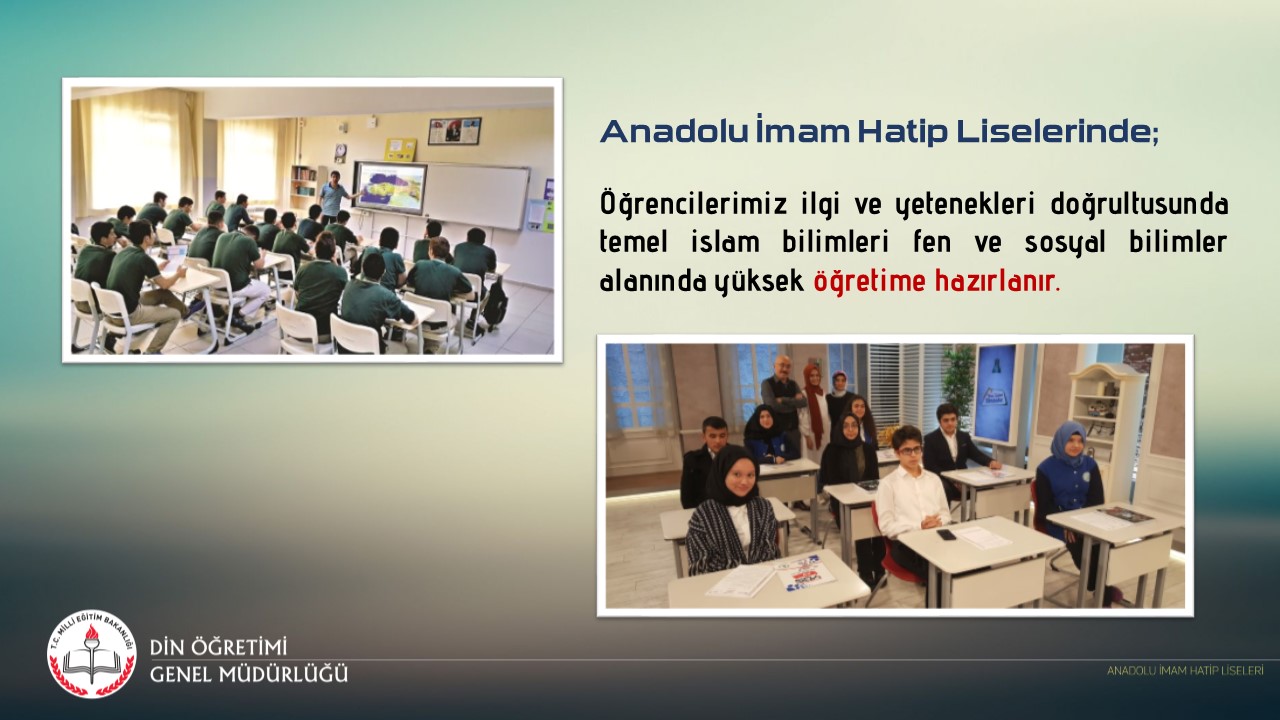 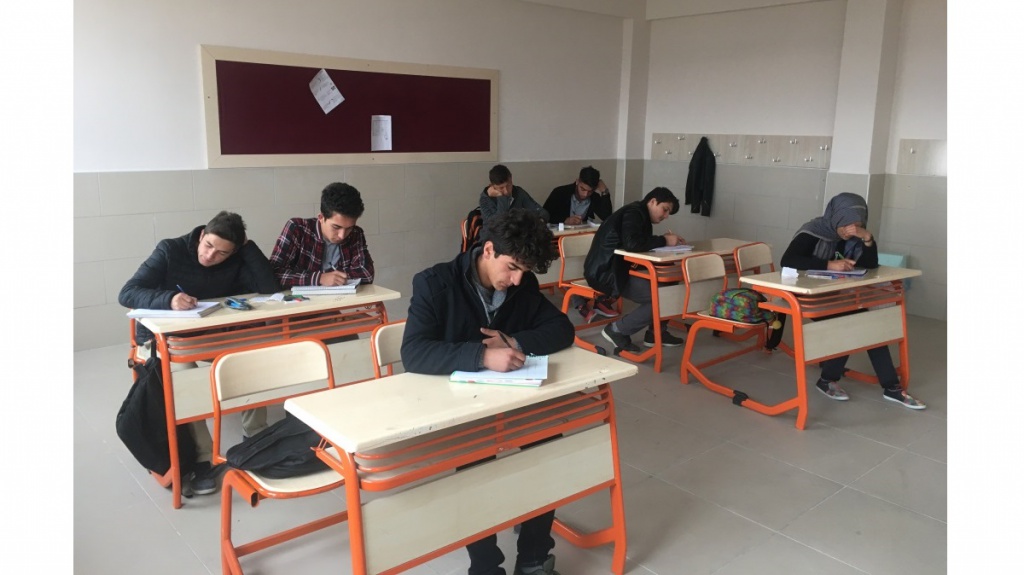 Okulumuzda;
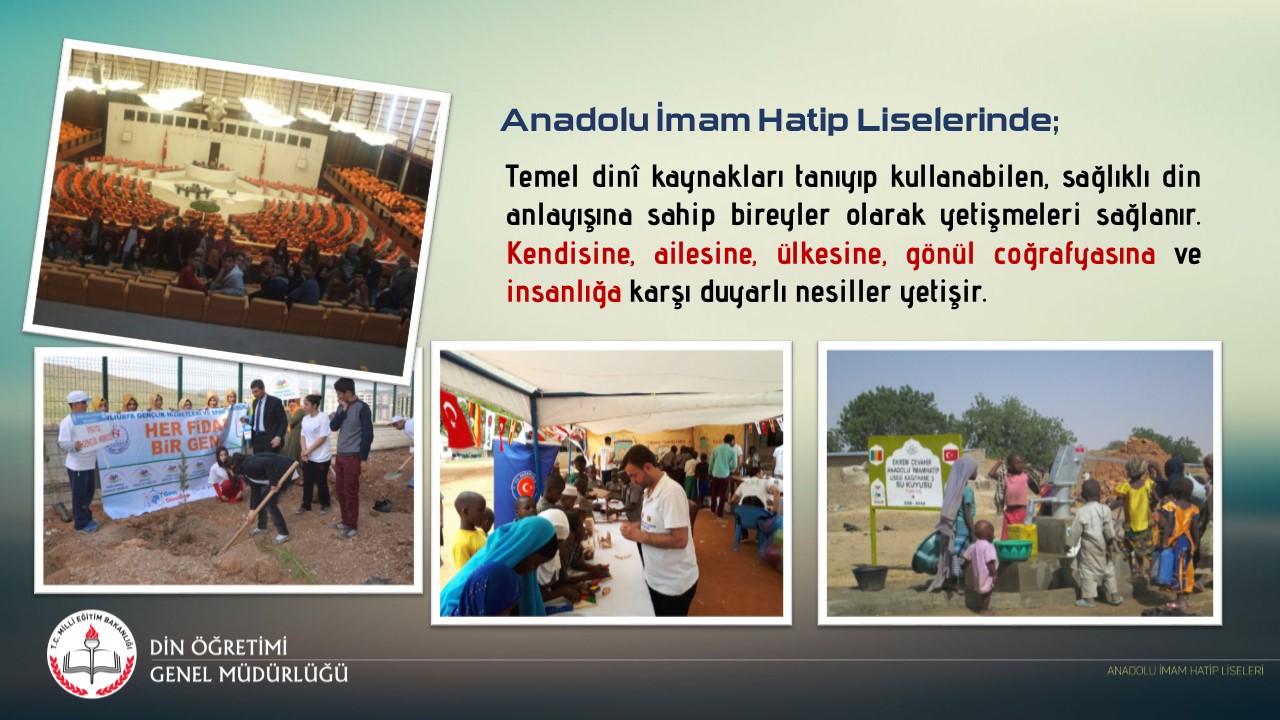 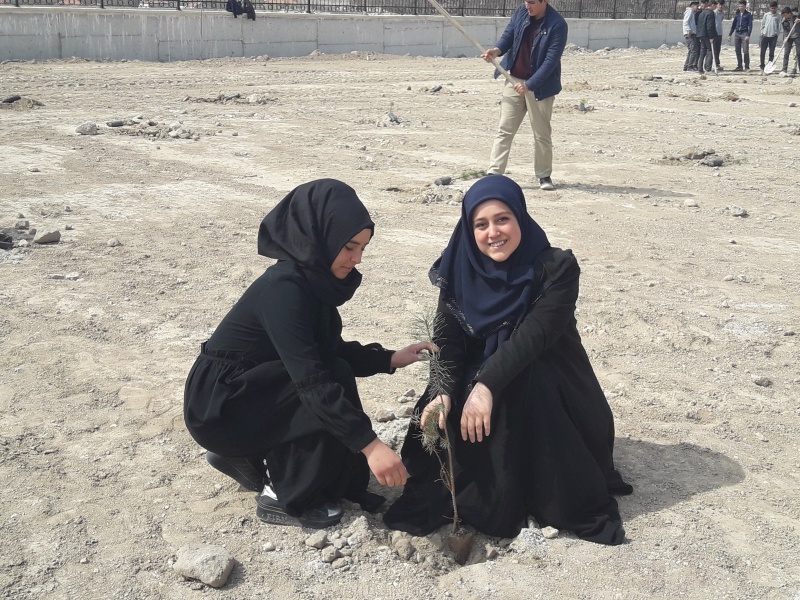 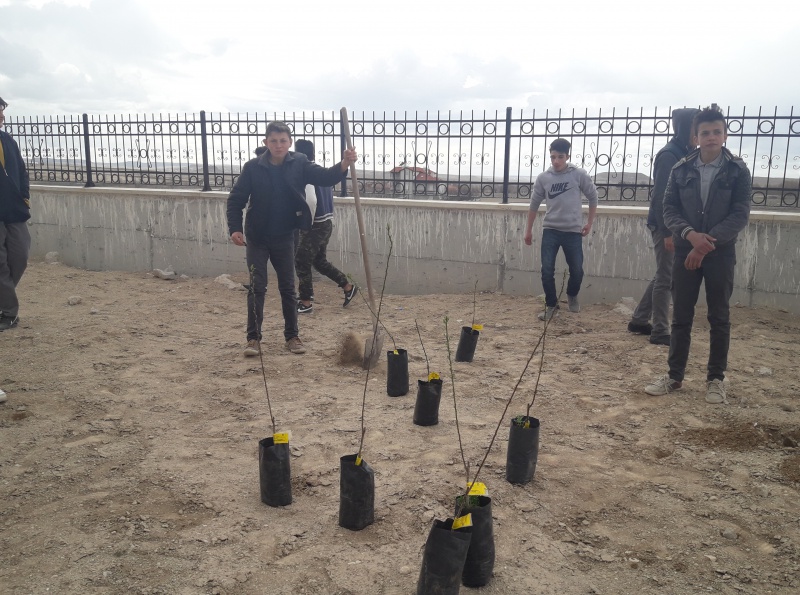 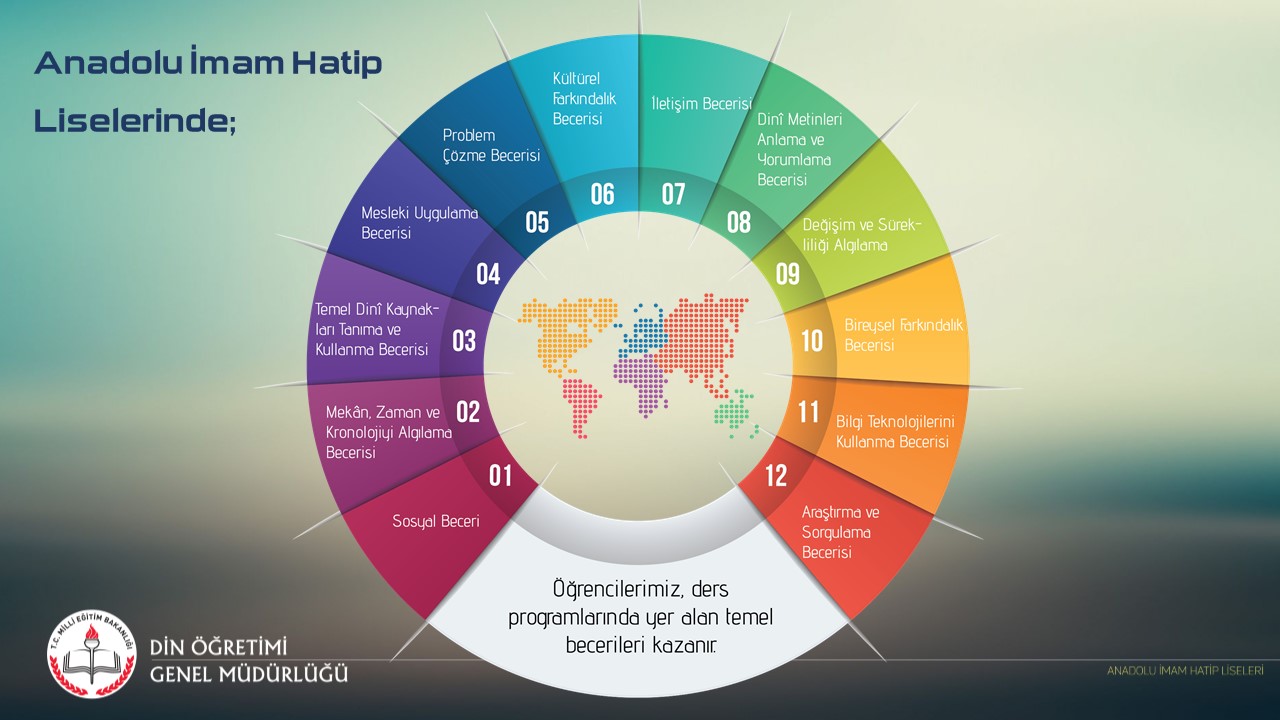 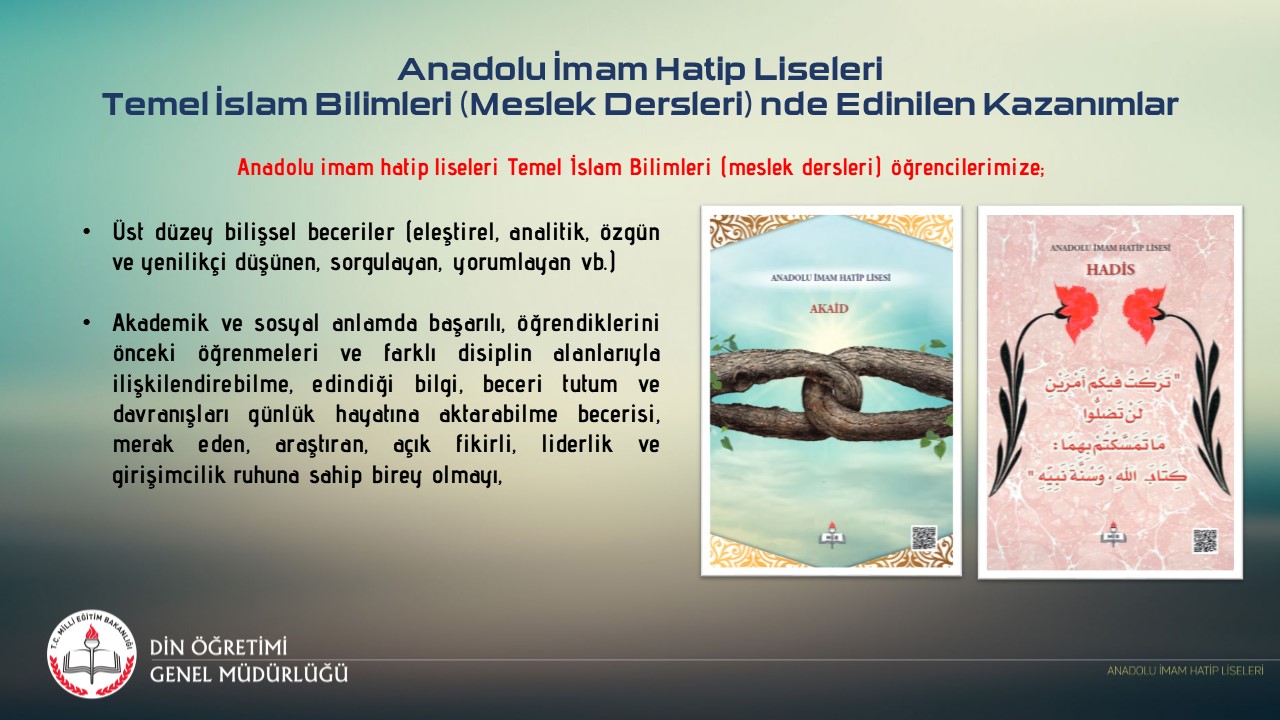 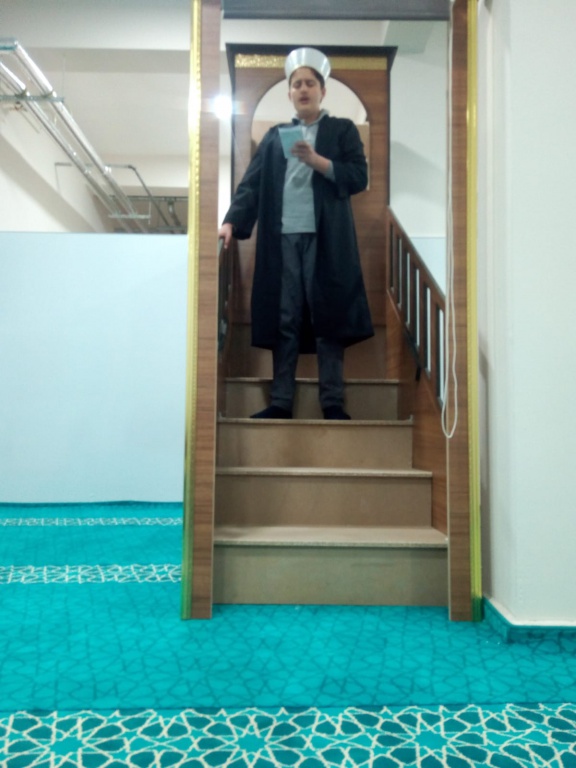 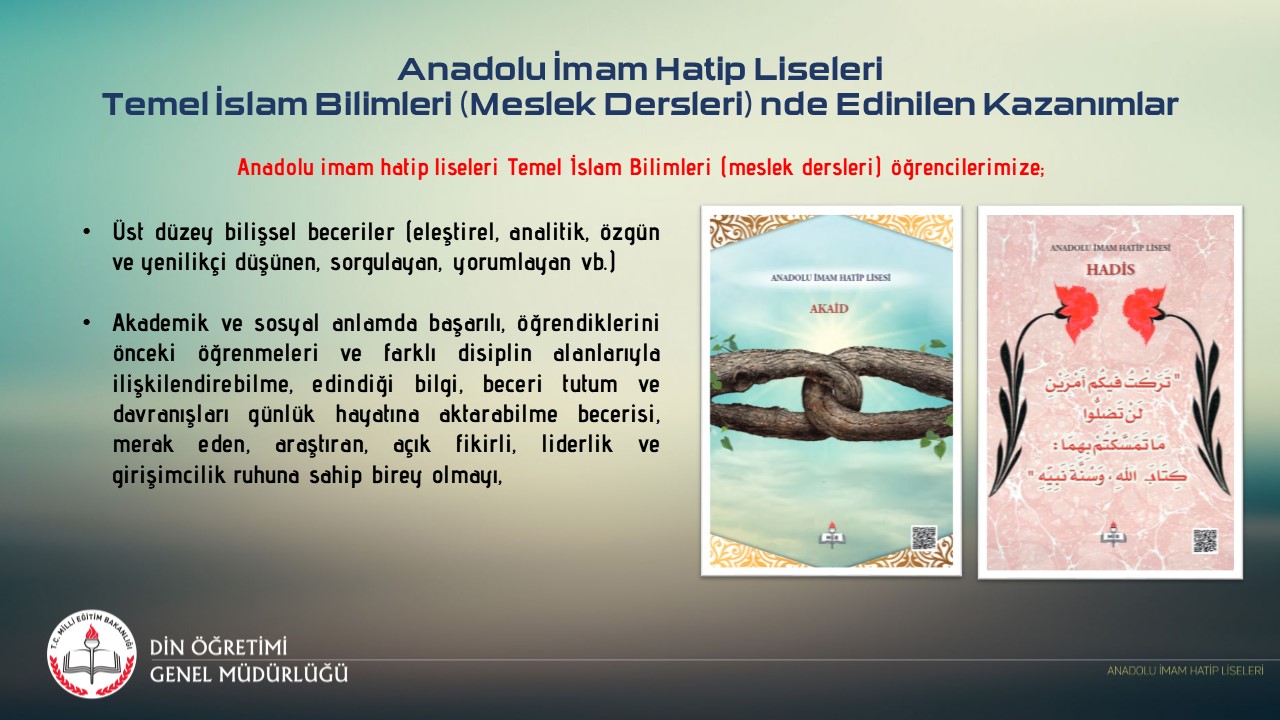 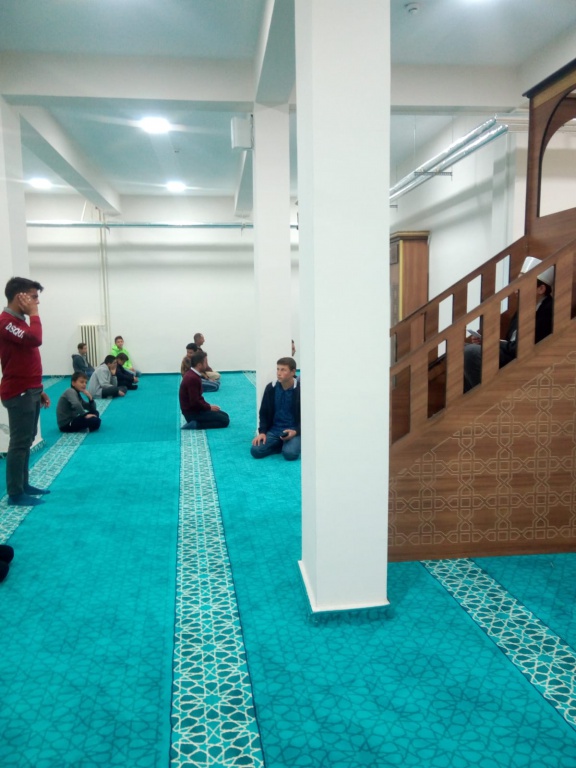 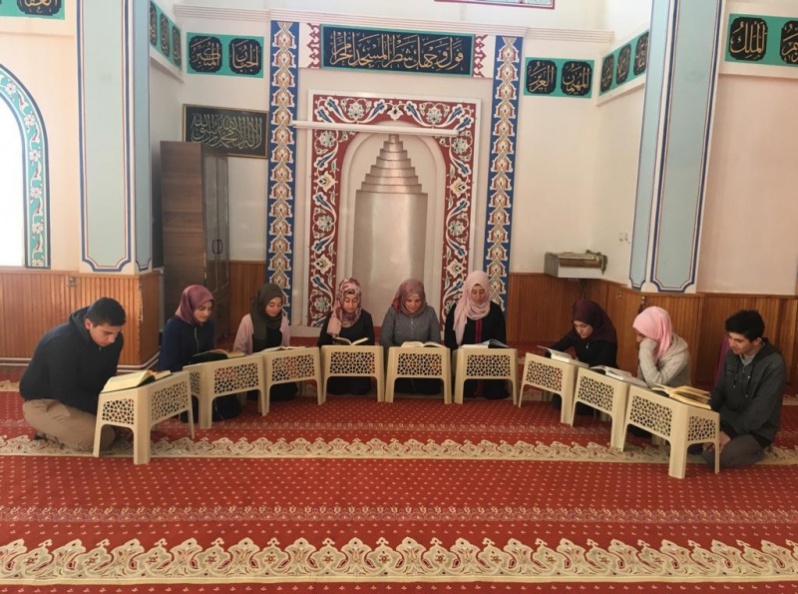 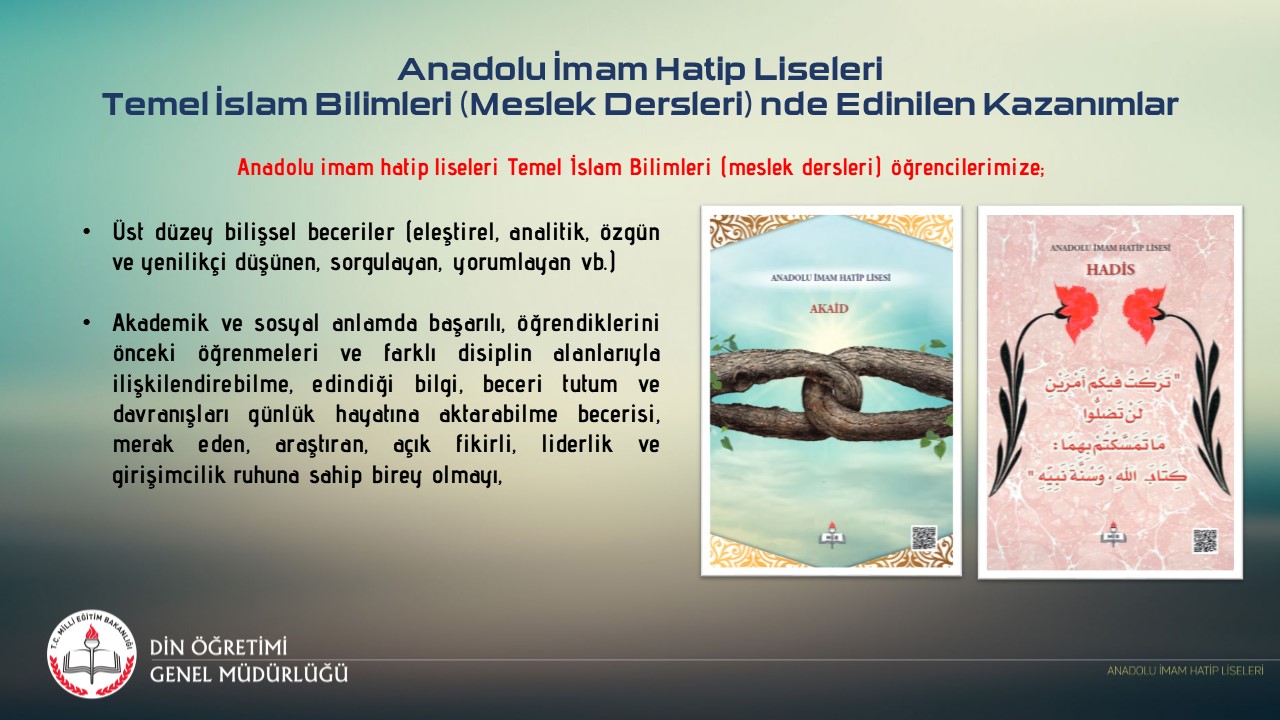 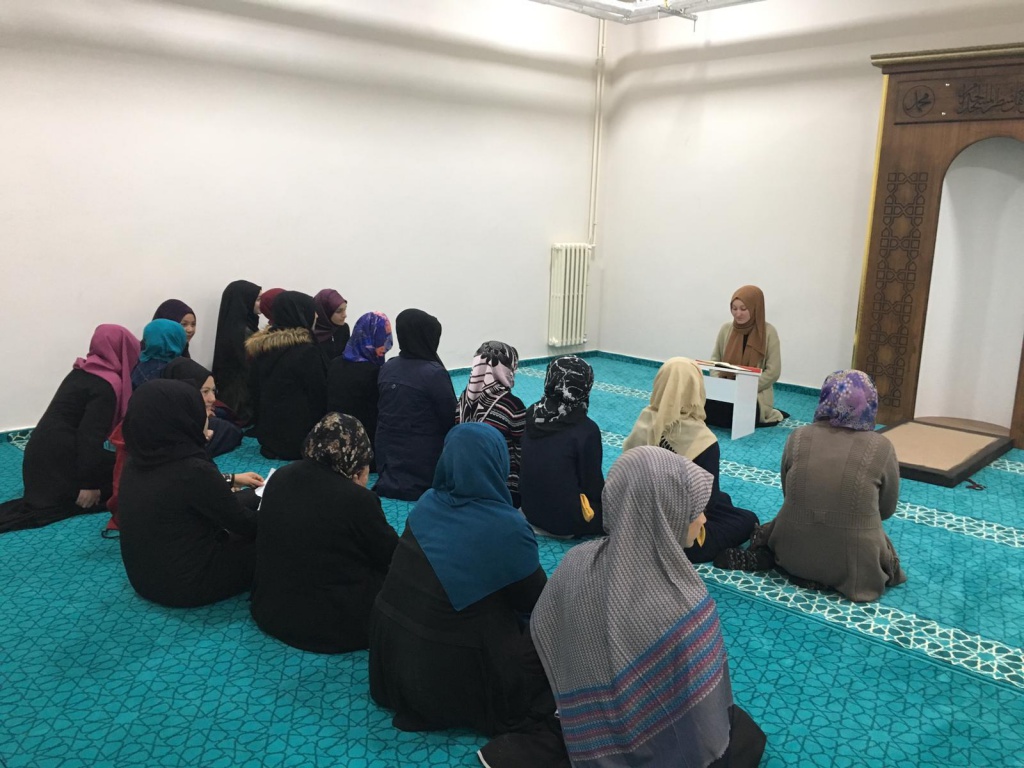 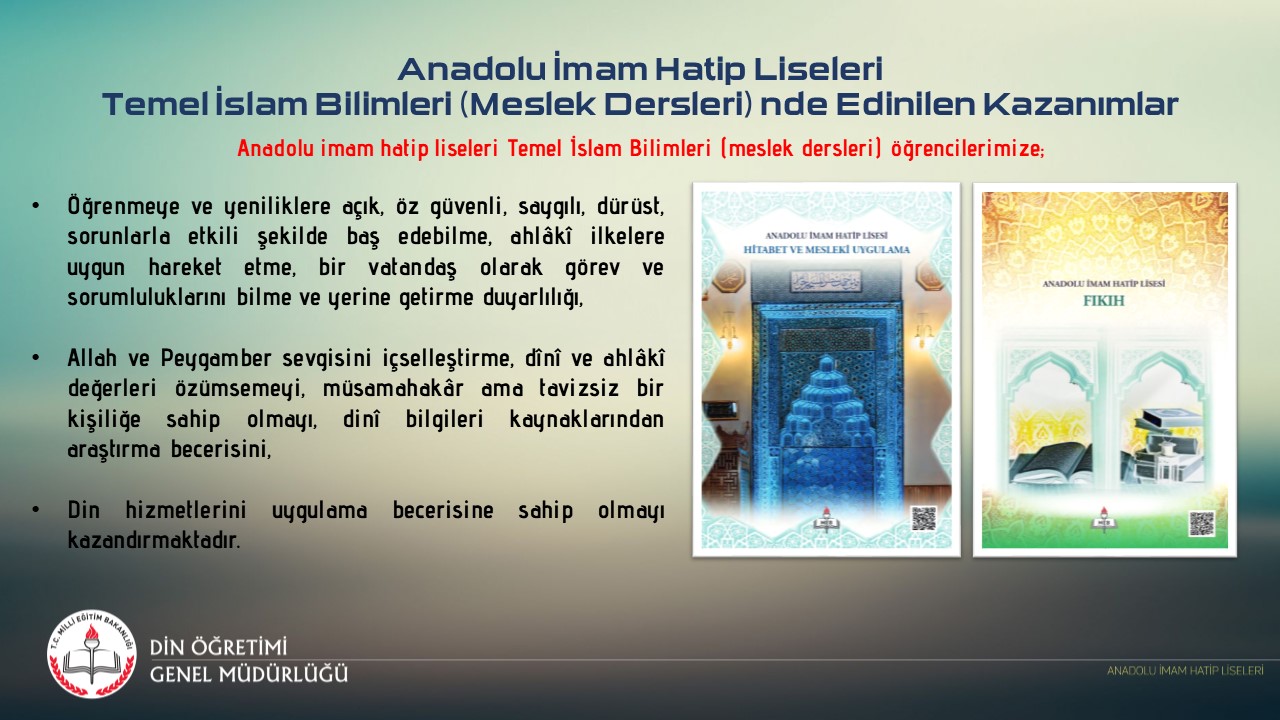 Okulumuza kimler kaydolabilir?
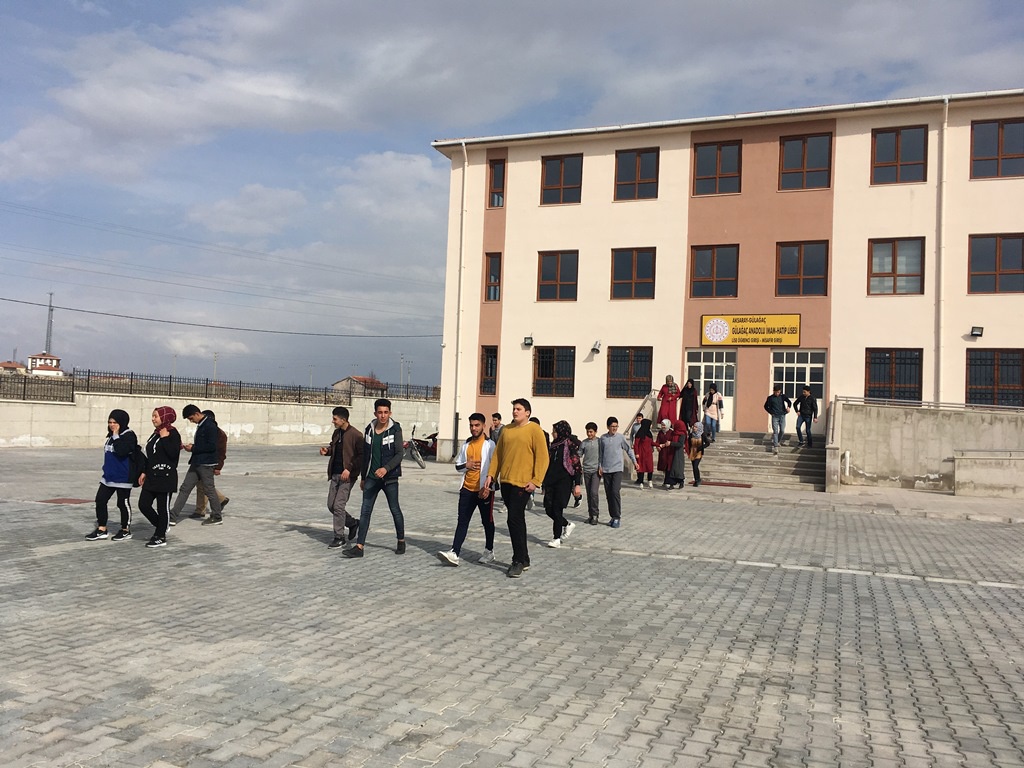 Okulumuzu ilkokul veya ortaokullardan mezun olan bütün öğrenciler tercih edebilir.
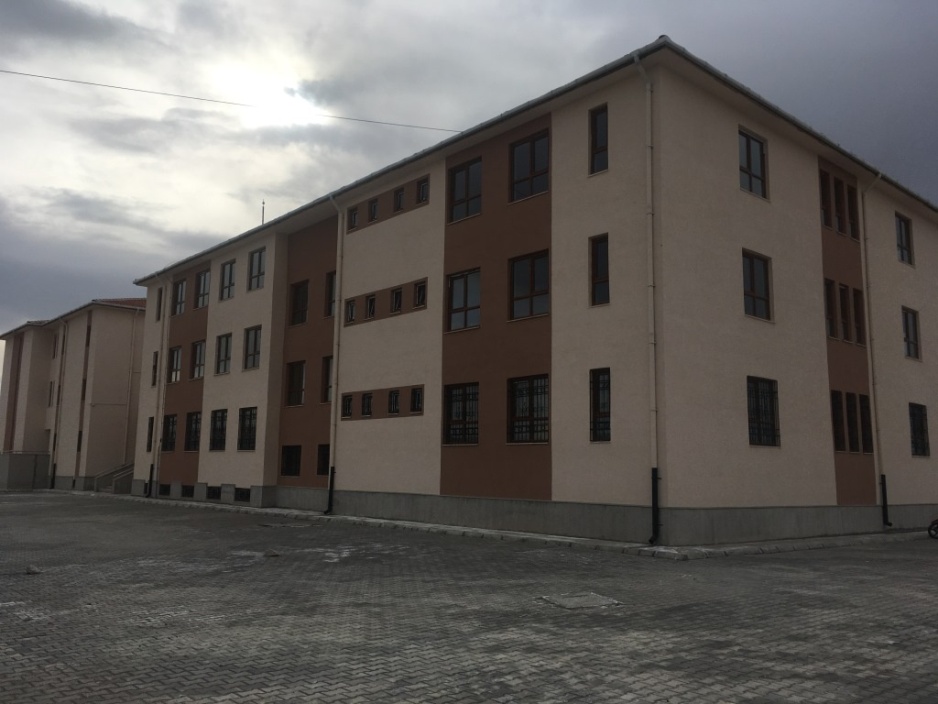 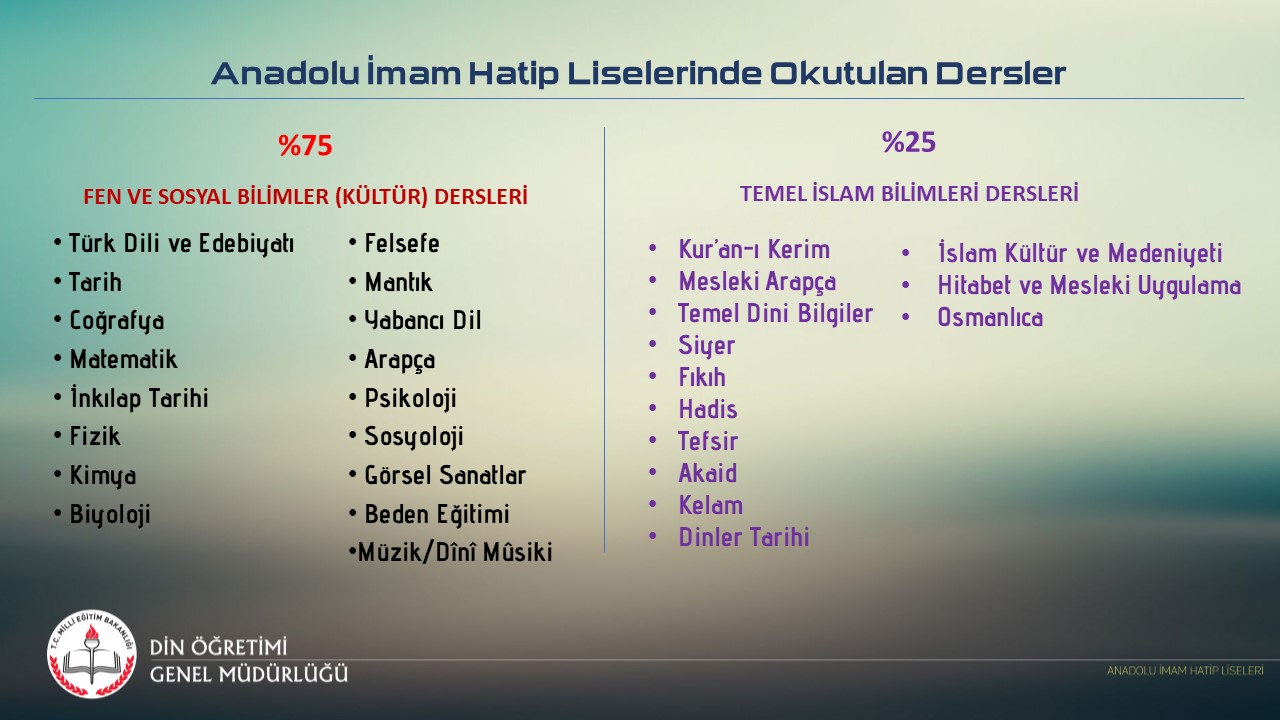 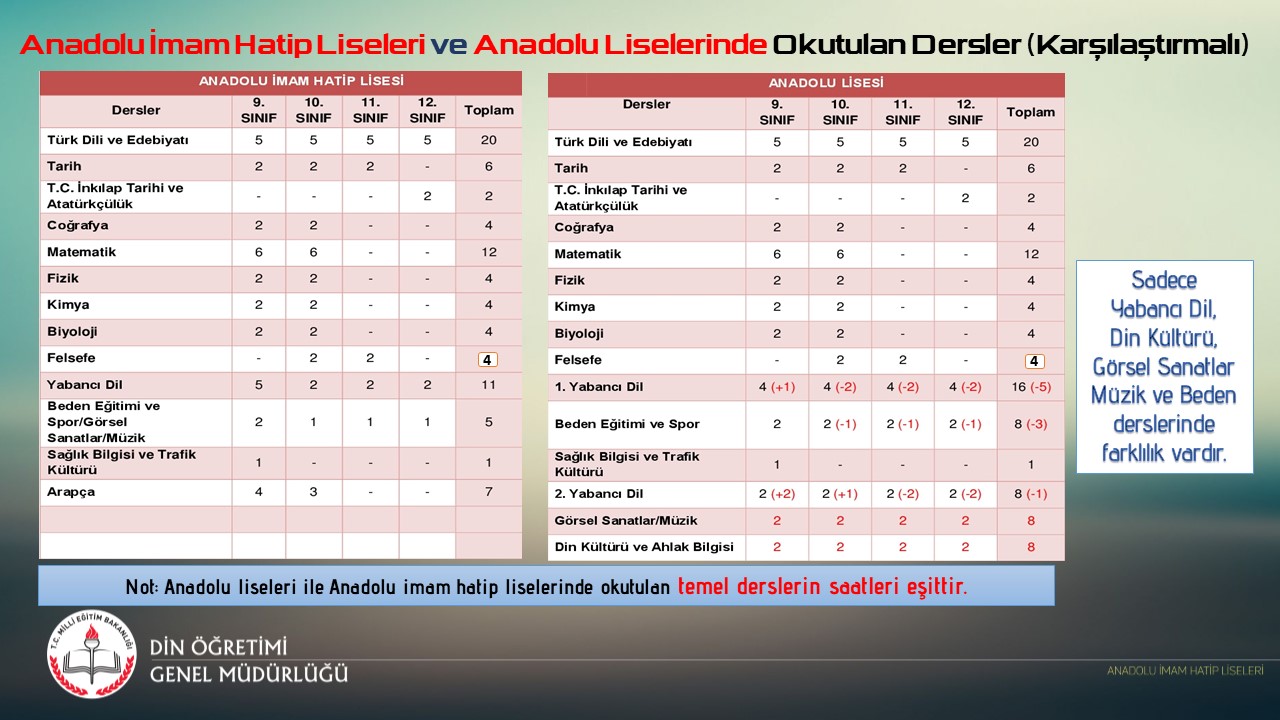 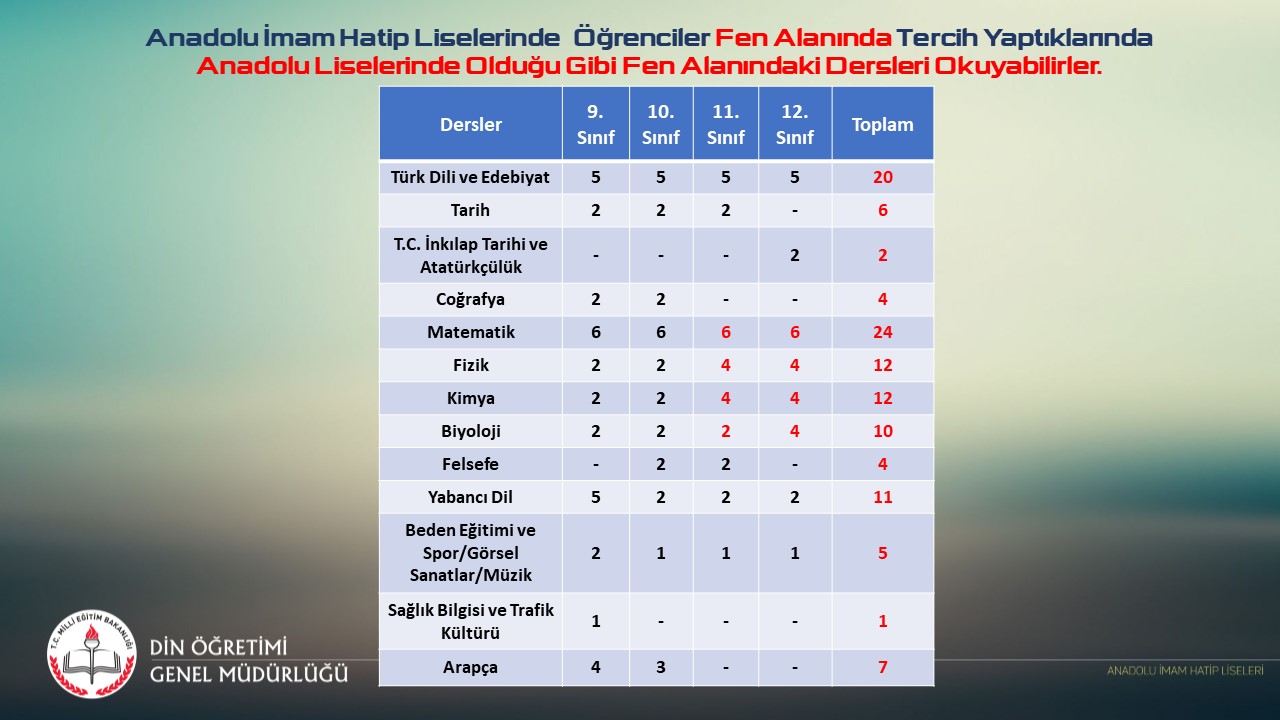 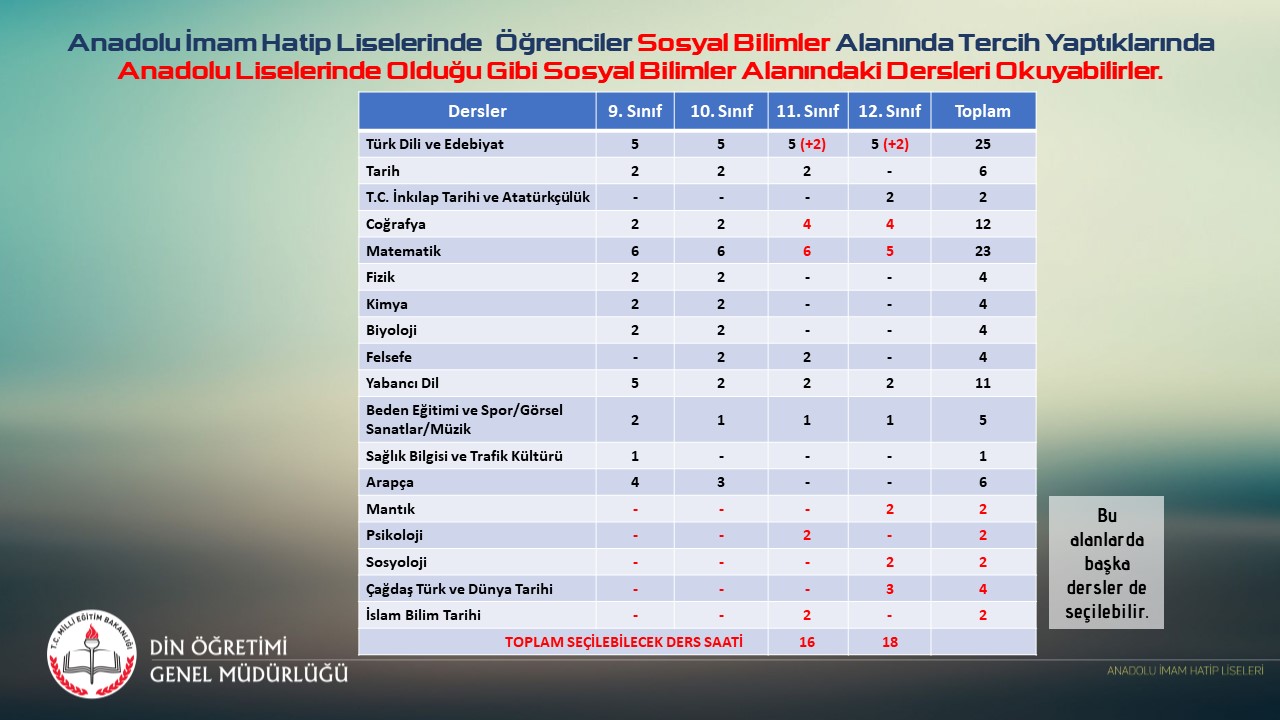 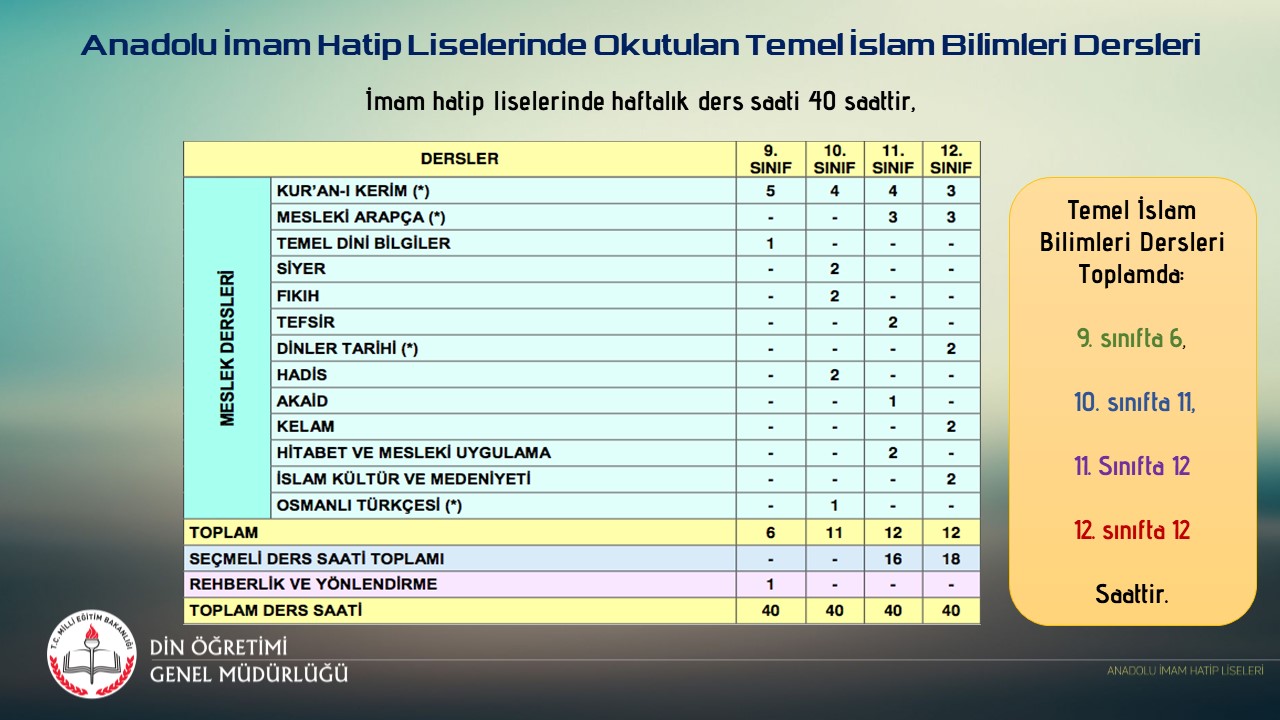 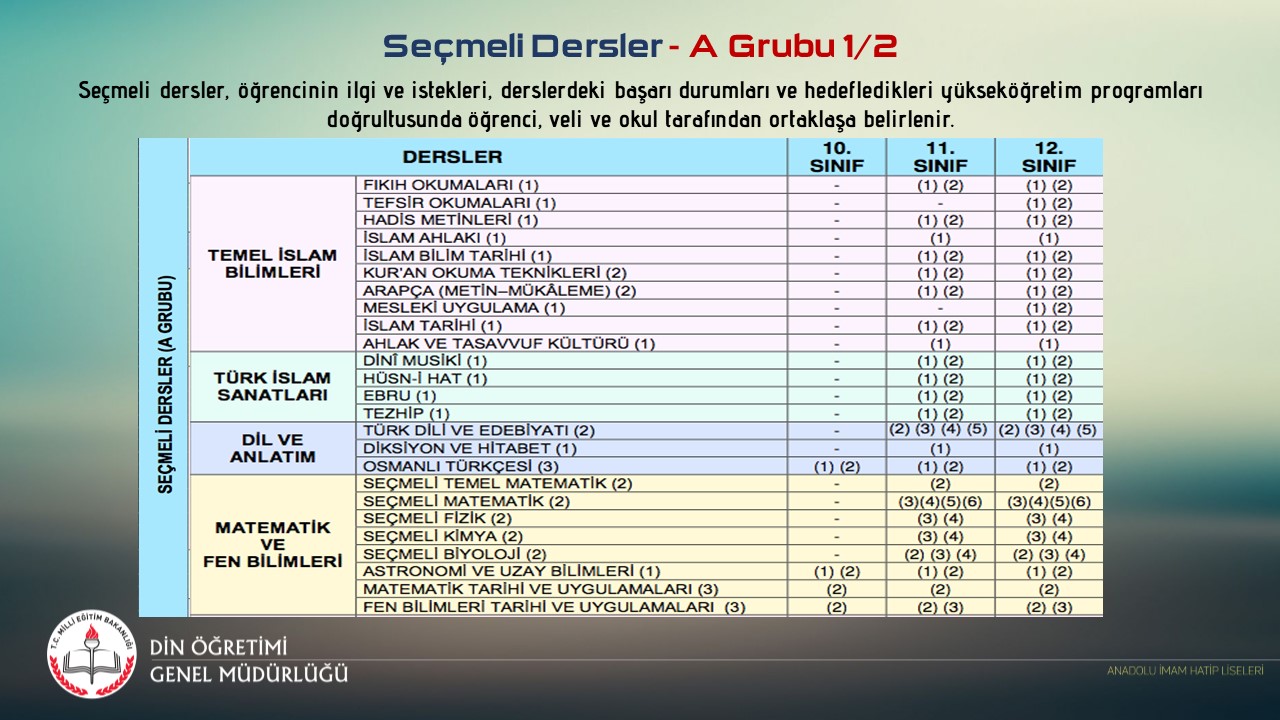 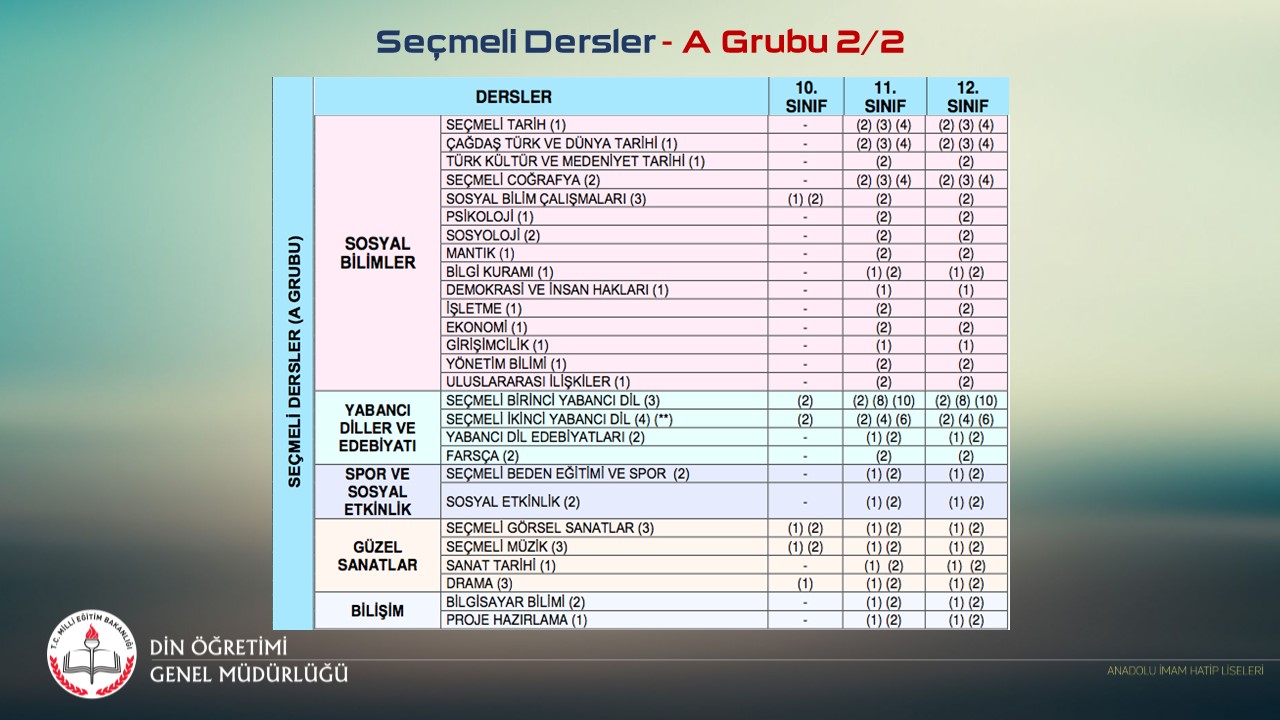 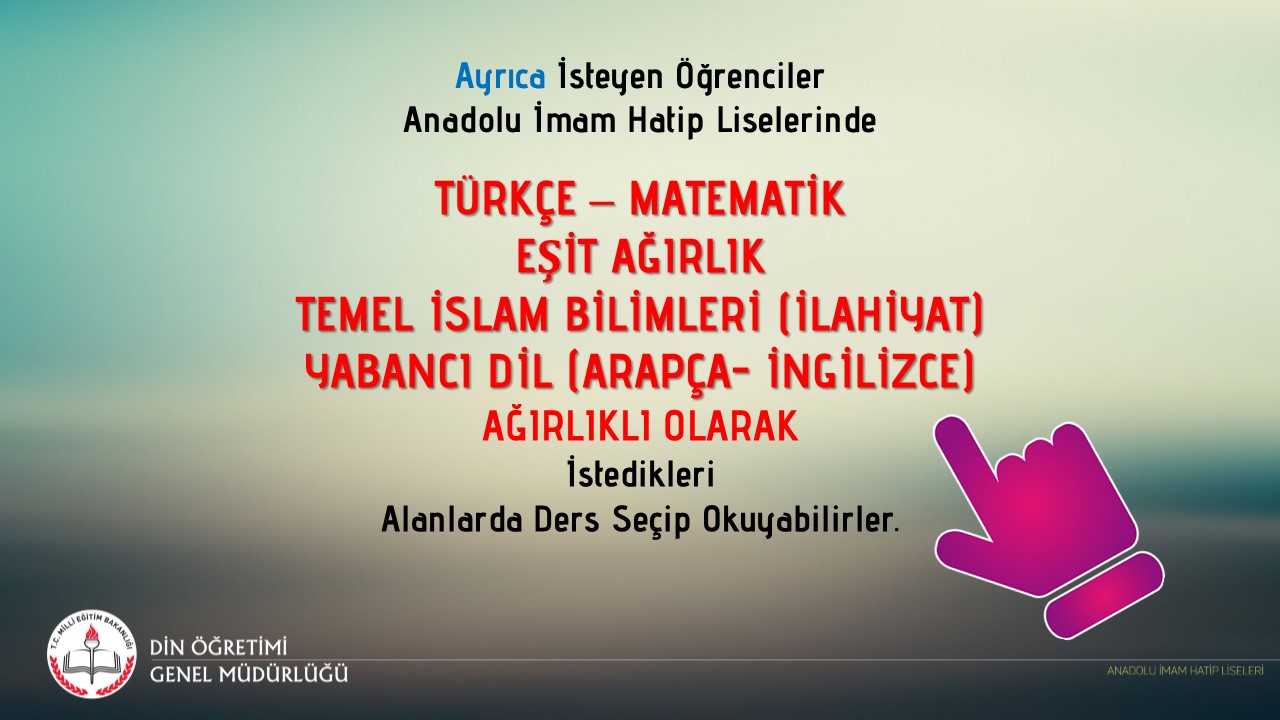 Ortaokul Bölümü
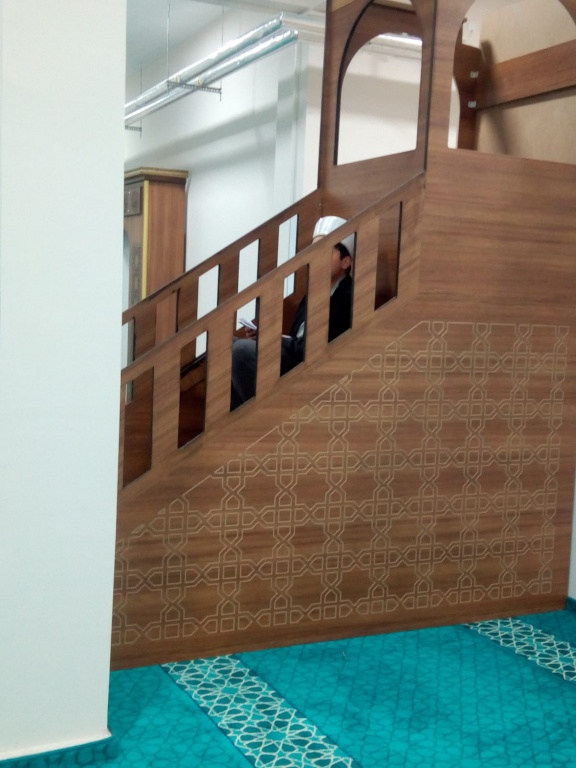 Okulumuzda;
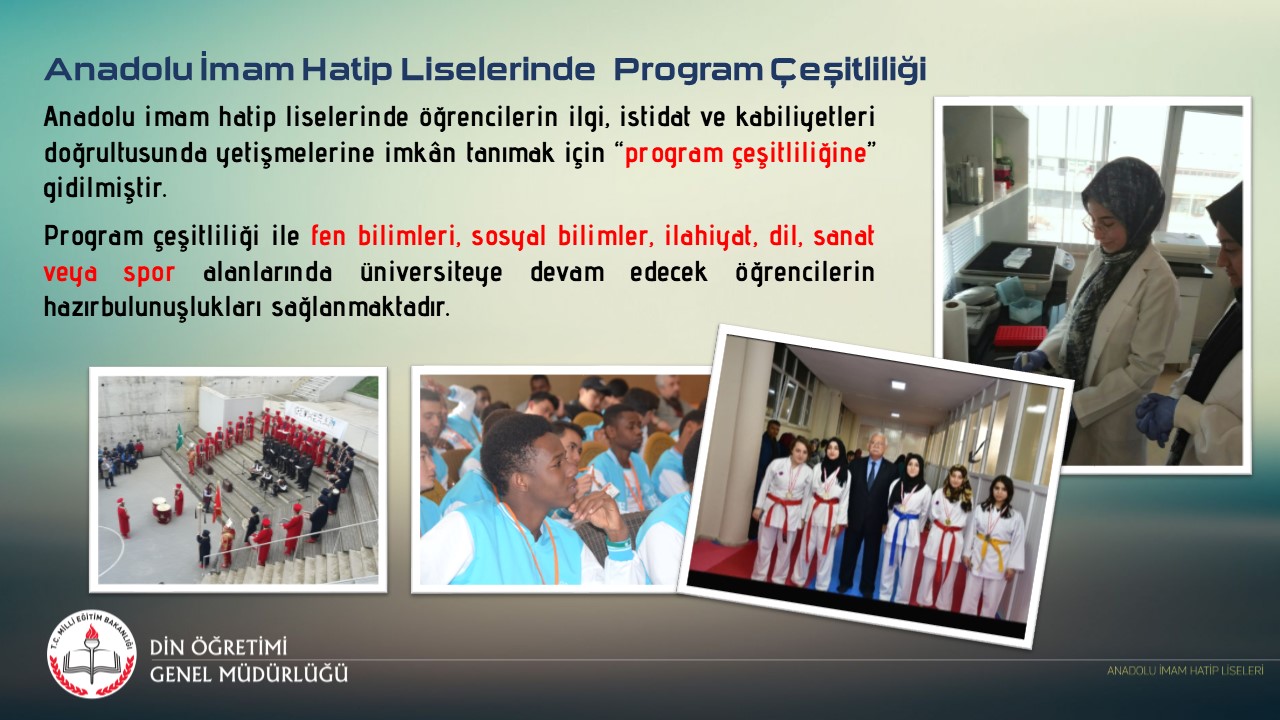 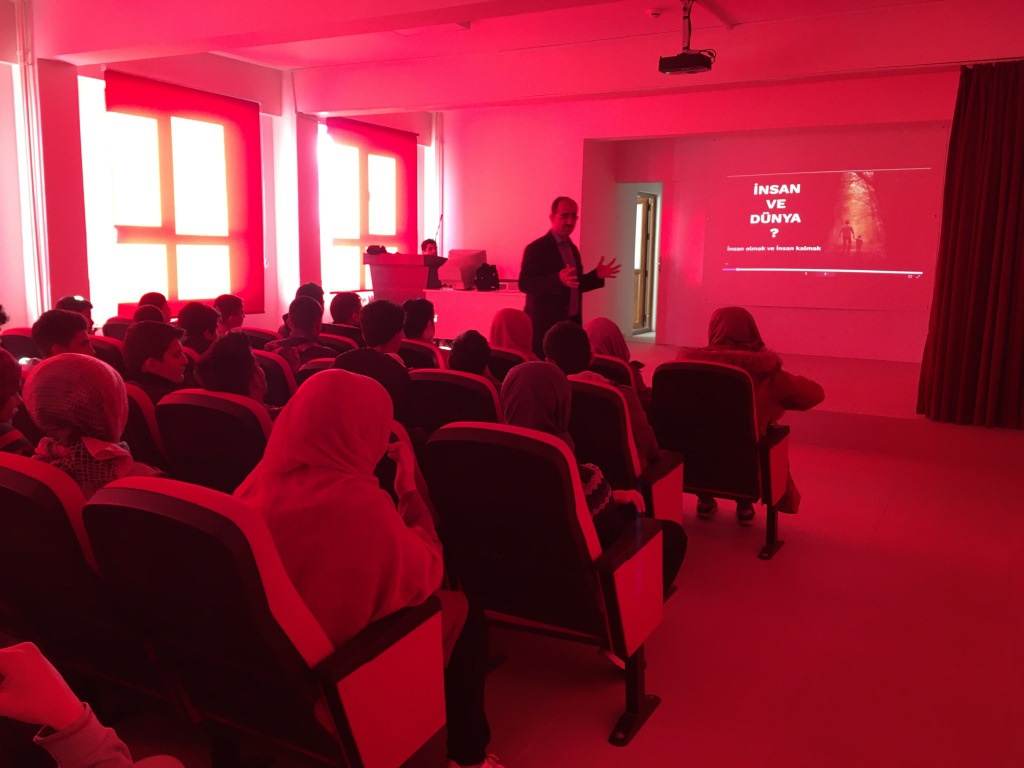 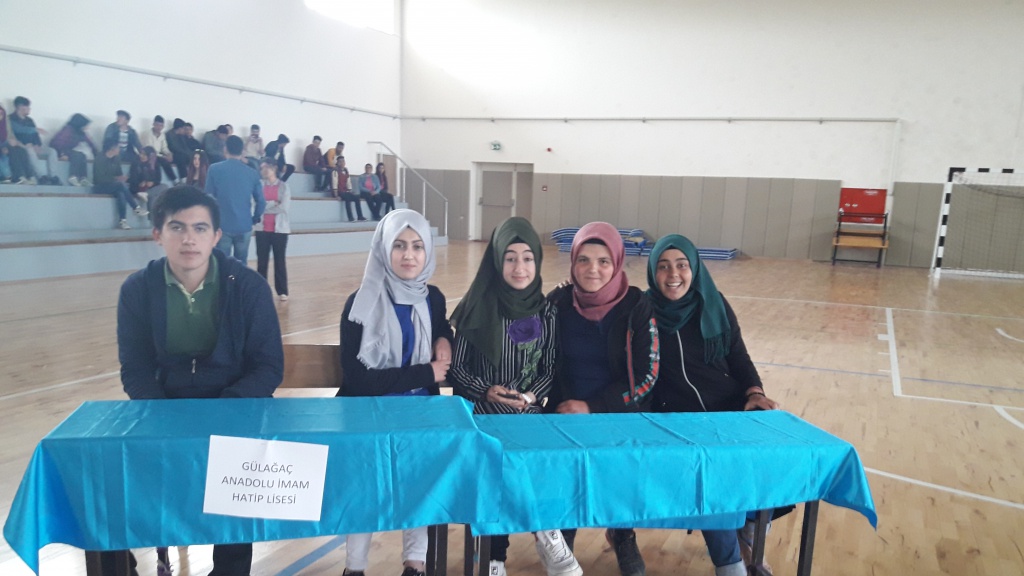 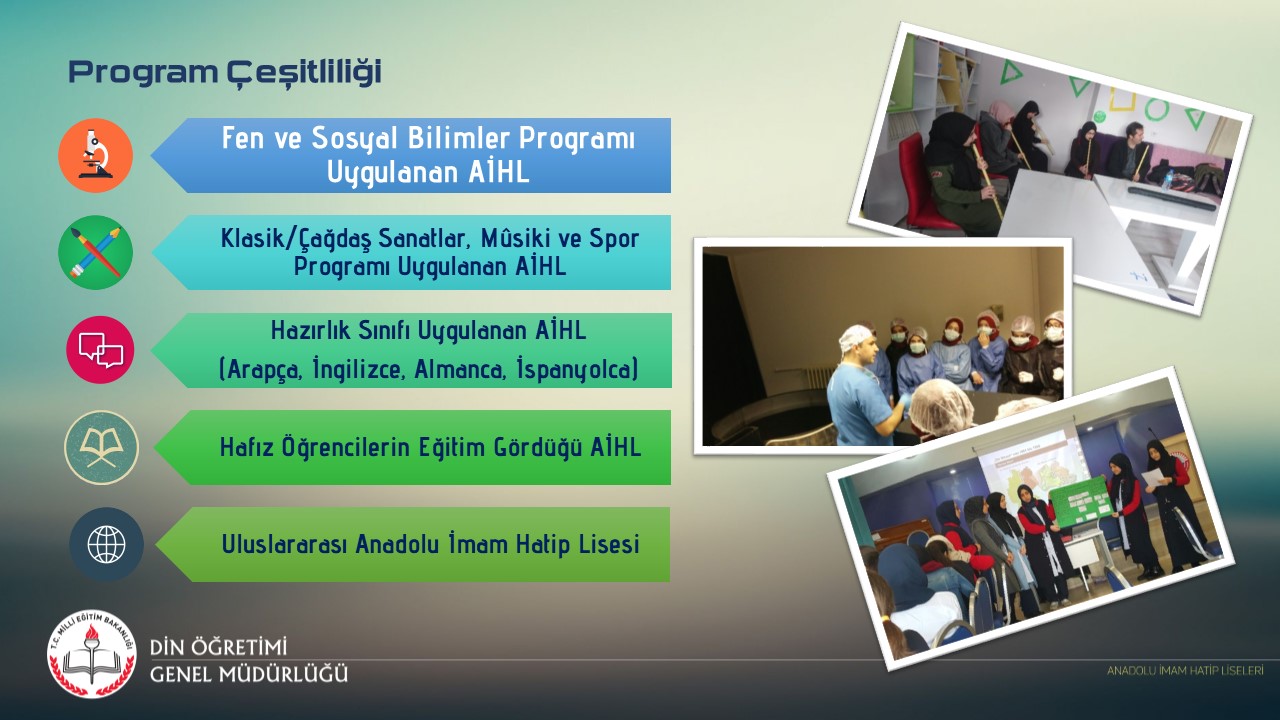 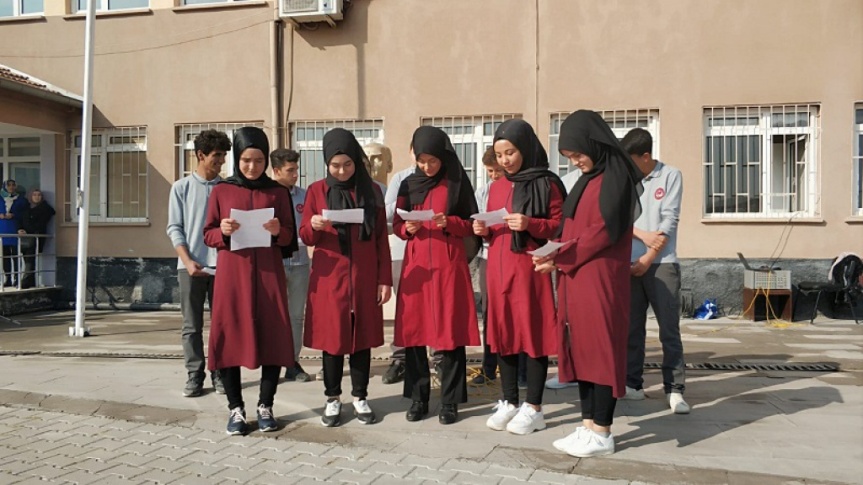 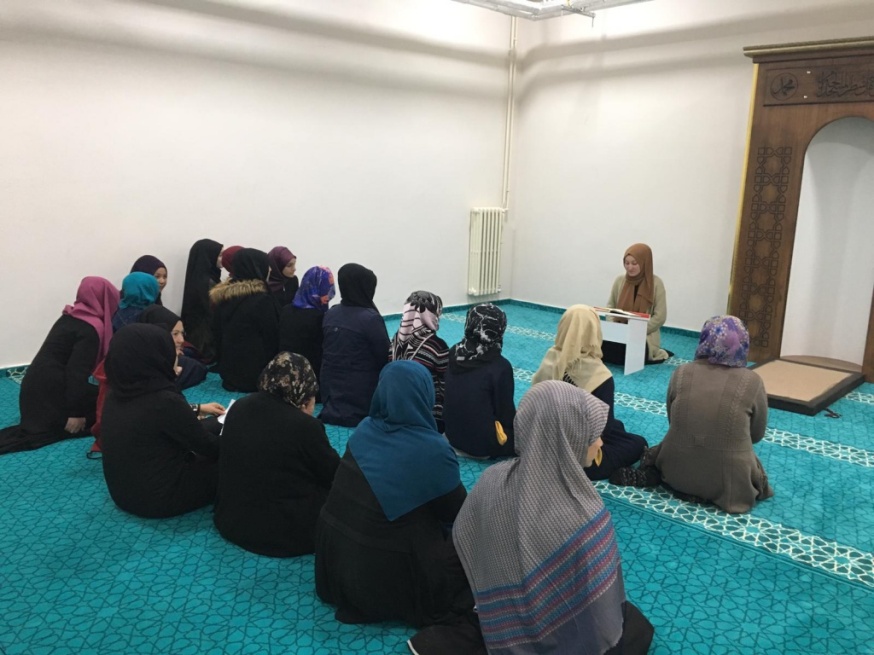 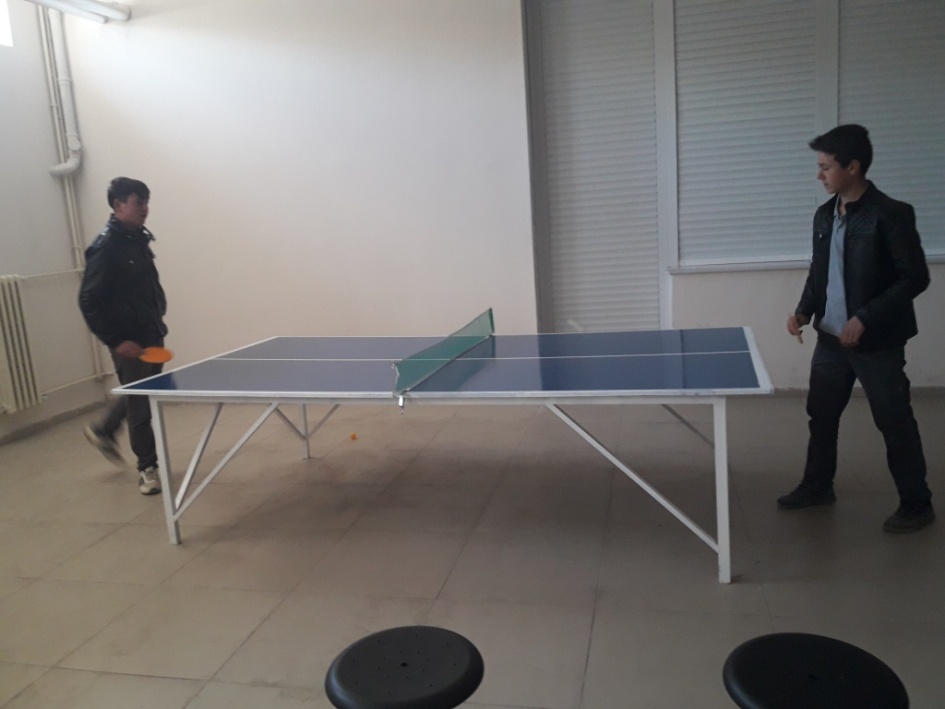 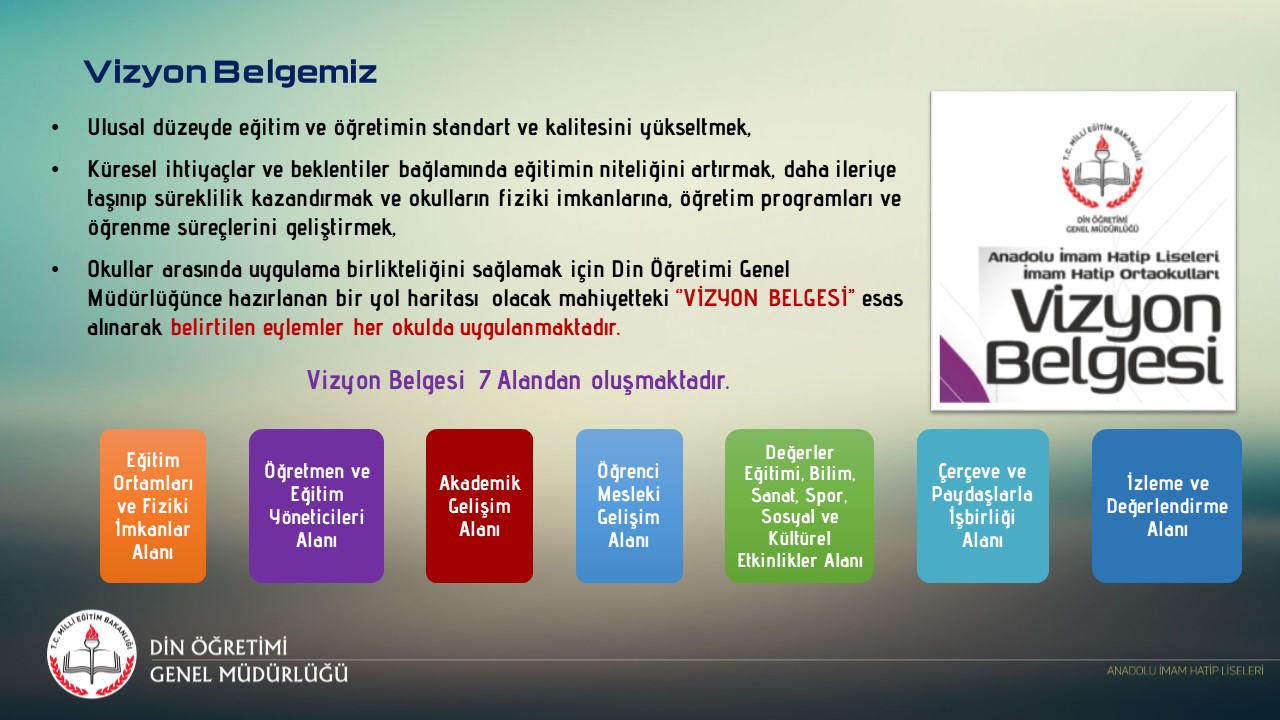 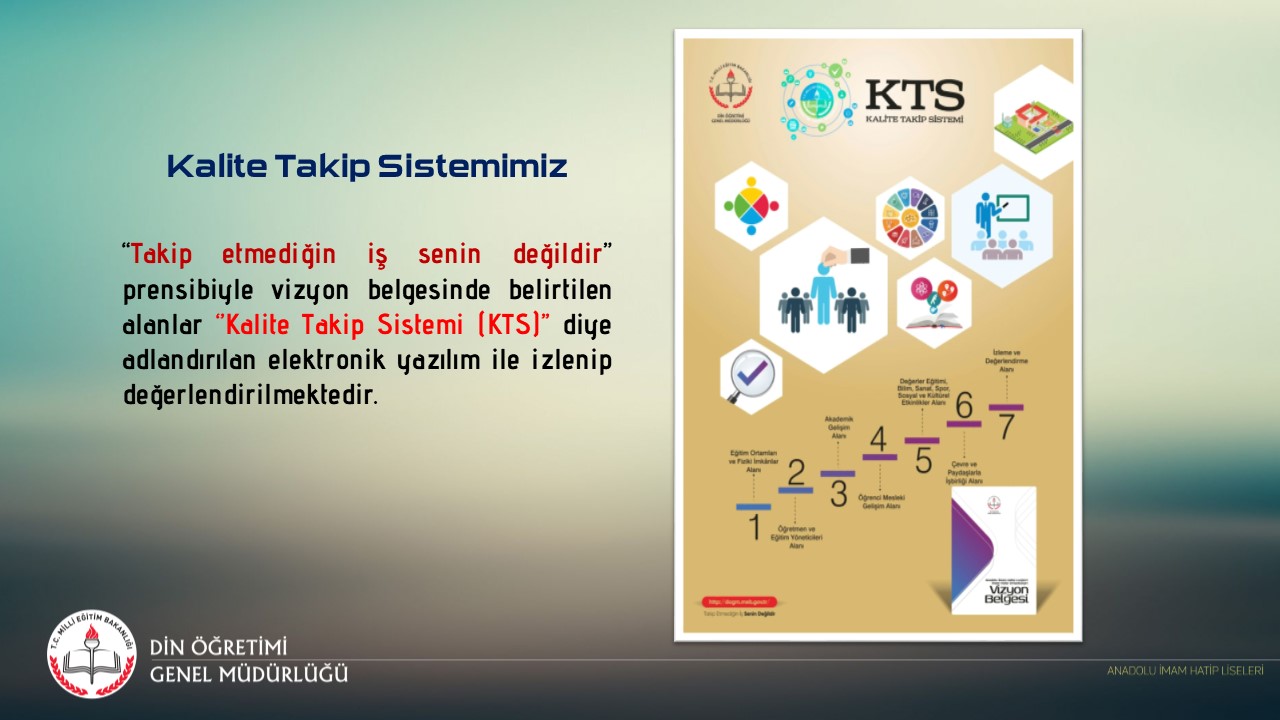 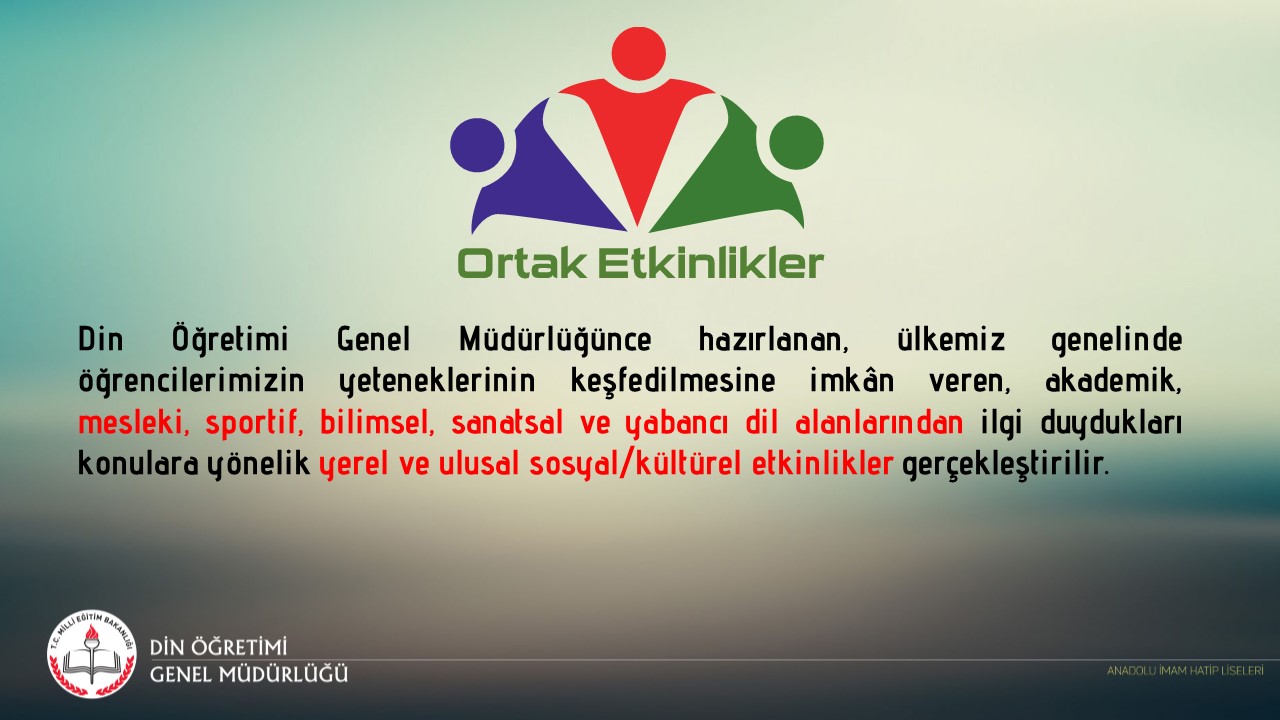 Arapça Kelime Ezberleme Yarışmamız
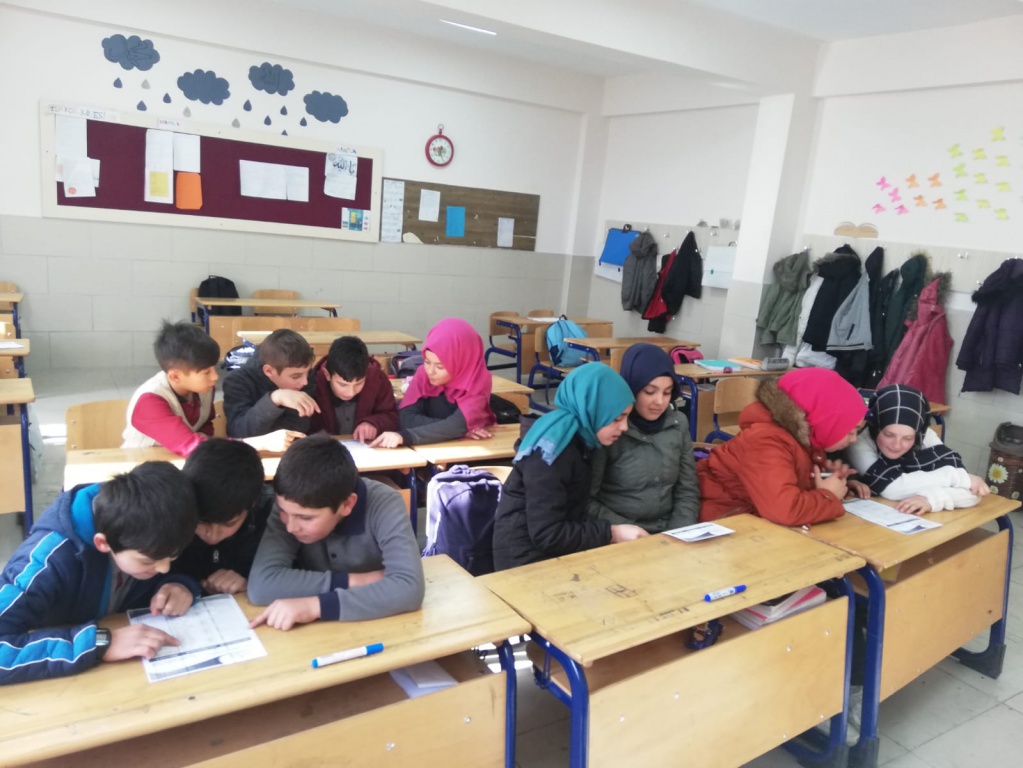 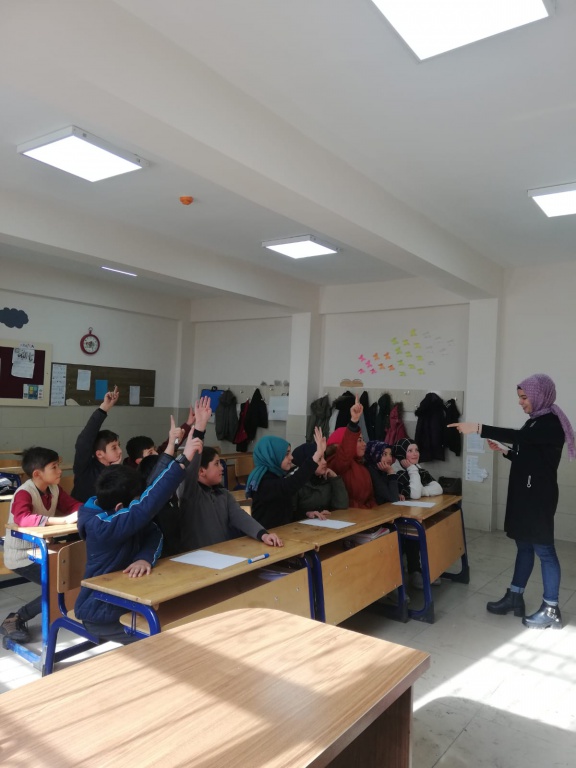 Okullar Arası Bilgi Yarışmamız ve Sporsal Faaliyetlerimiz
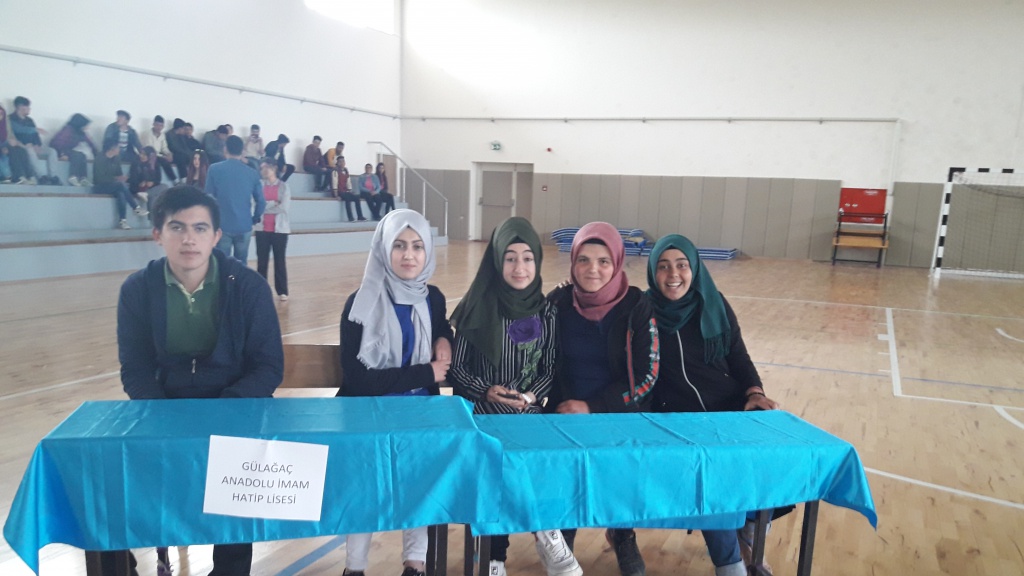 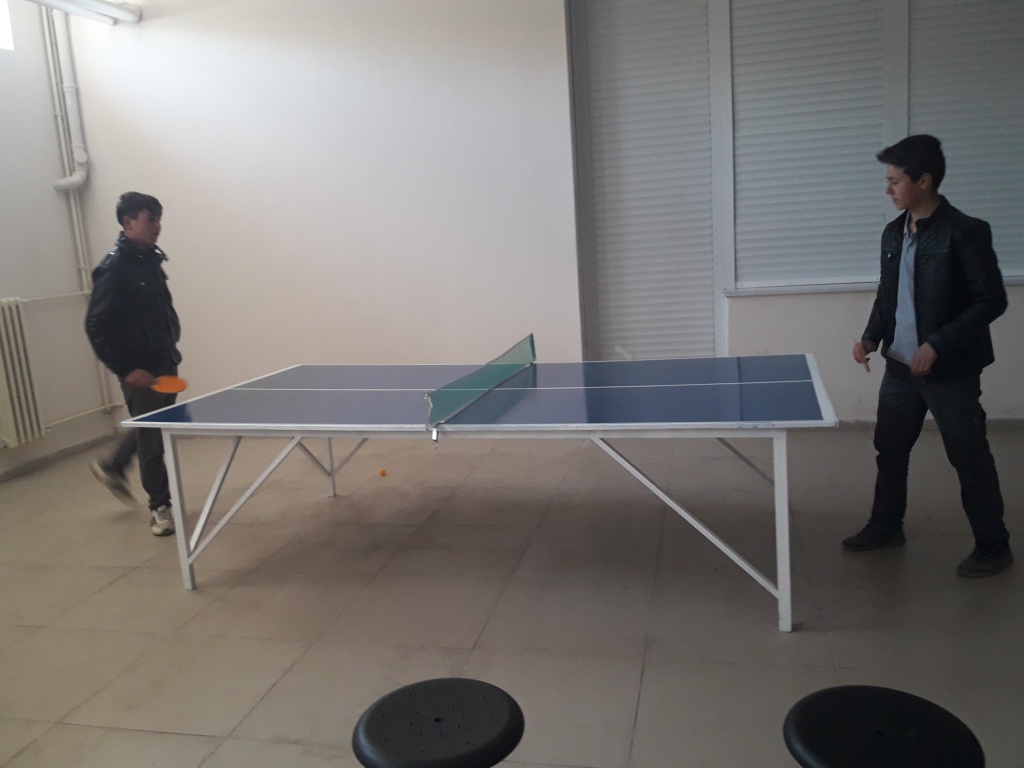 18 MART ŞİİR YARIŞMAMIZ
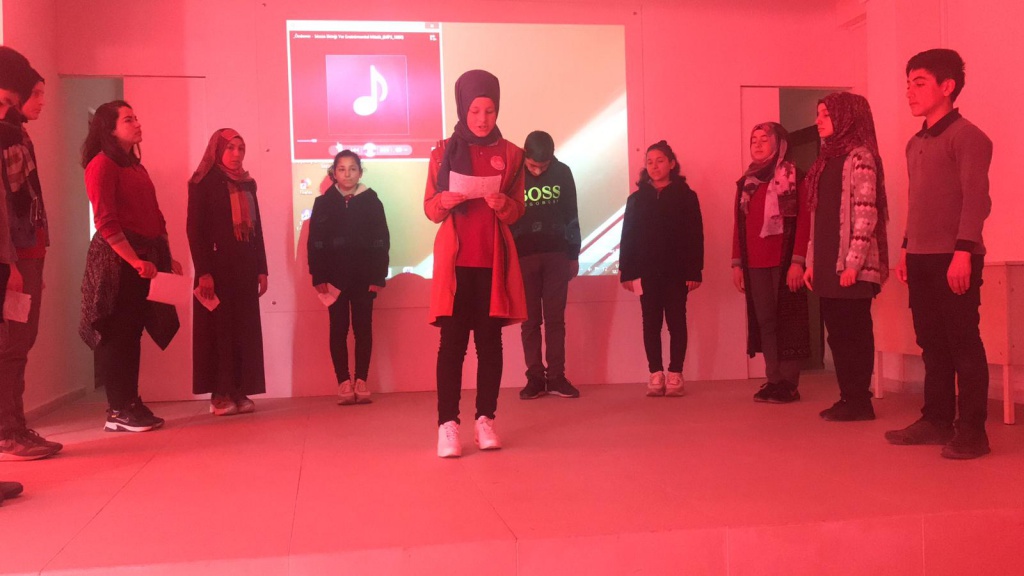 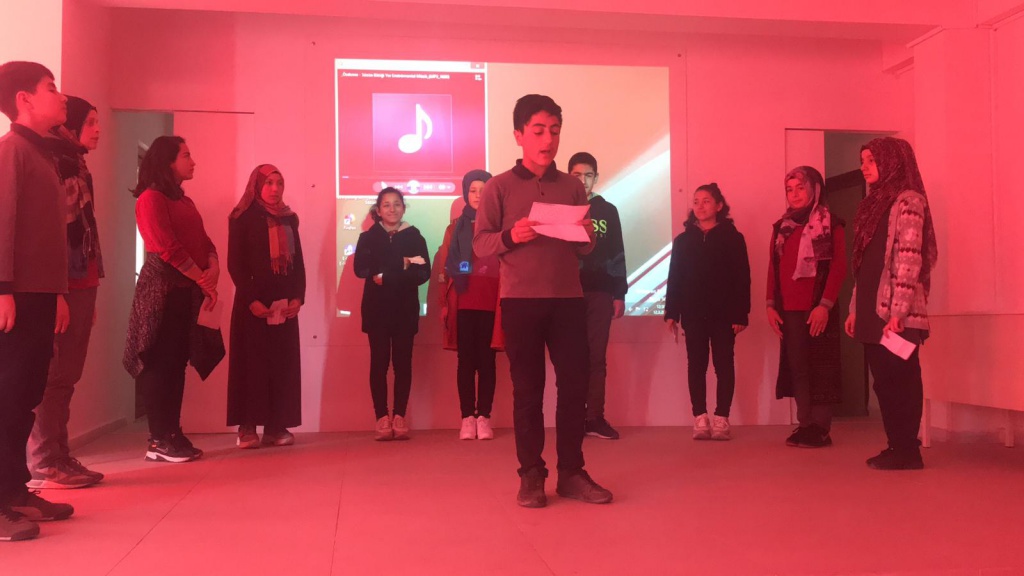 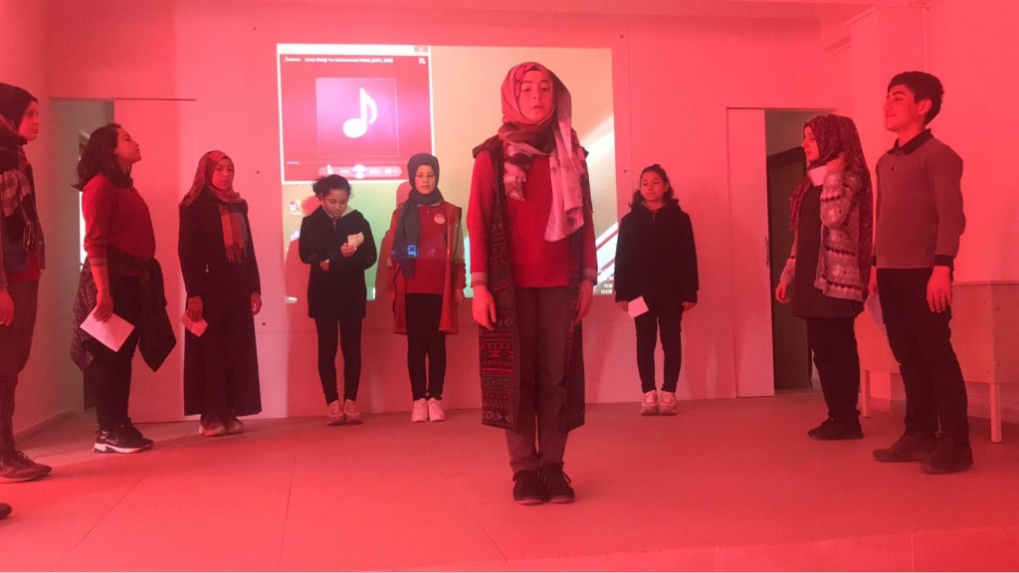 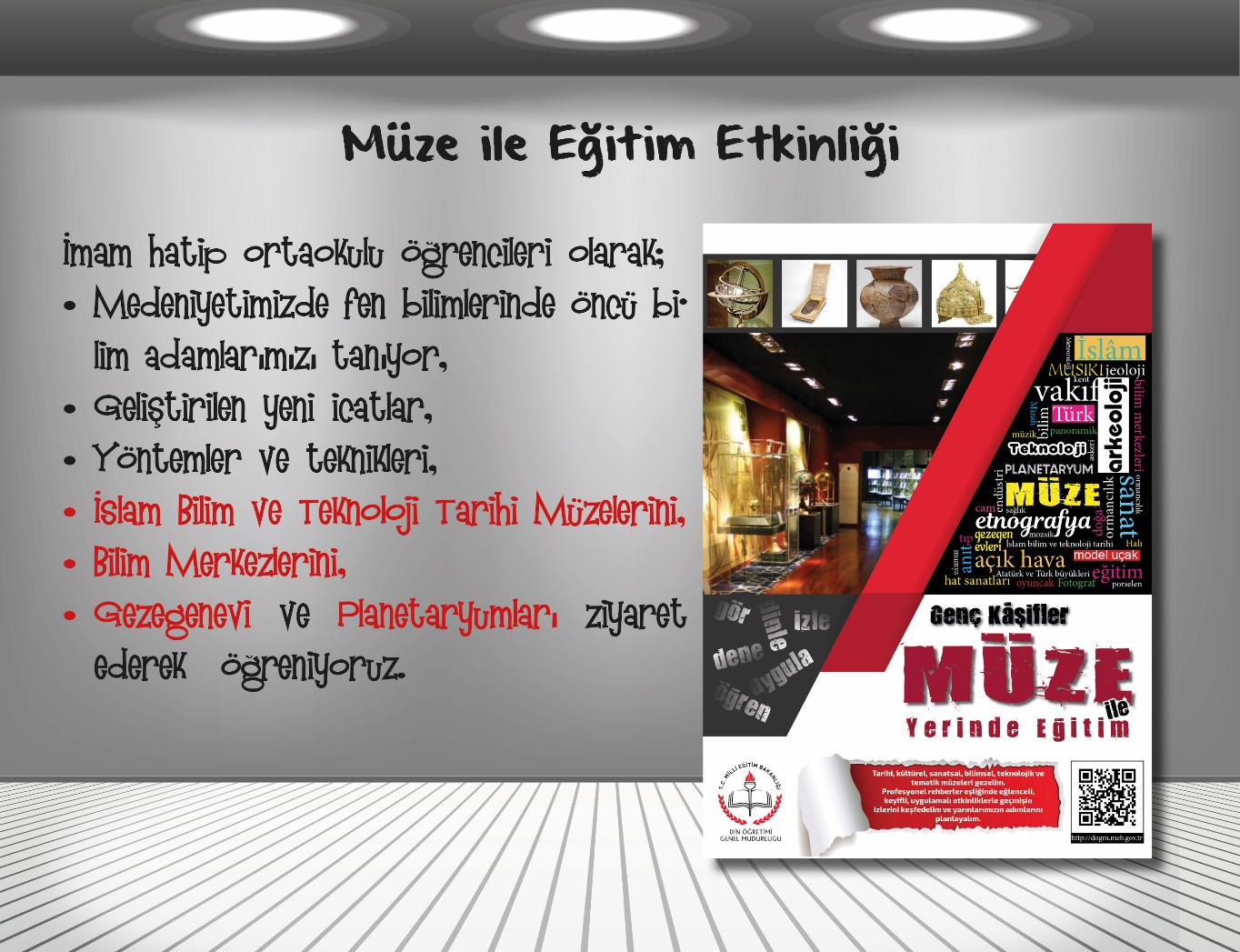 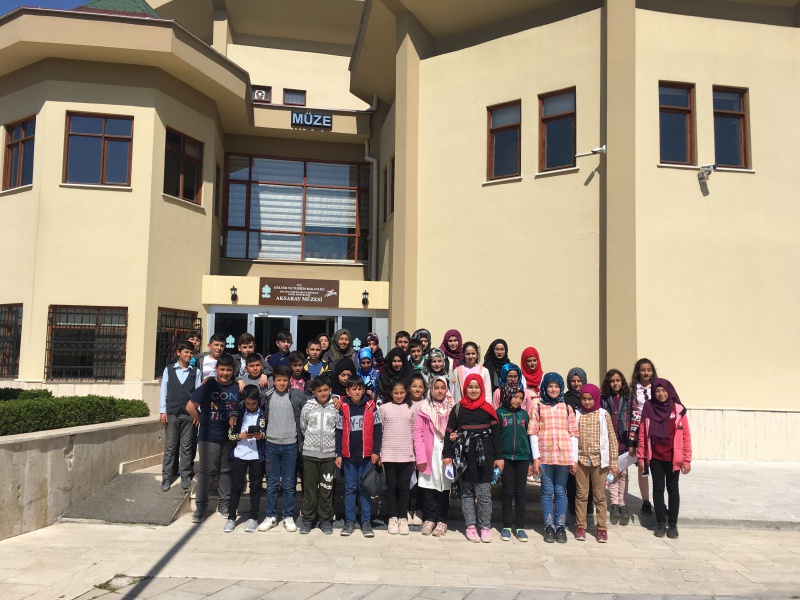 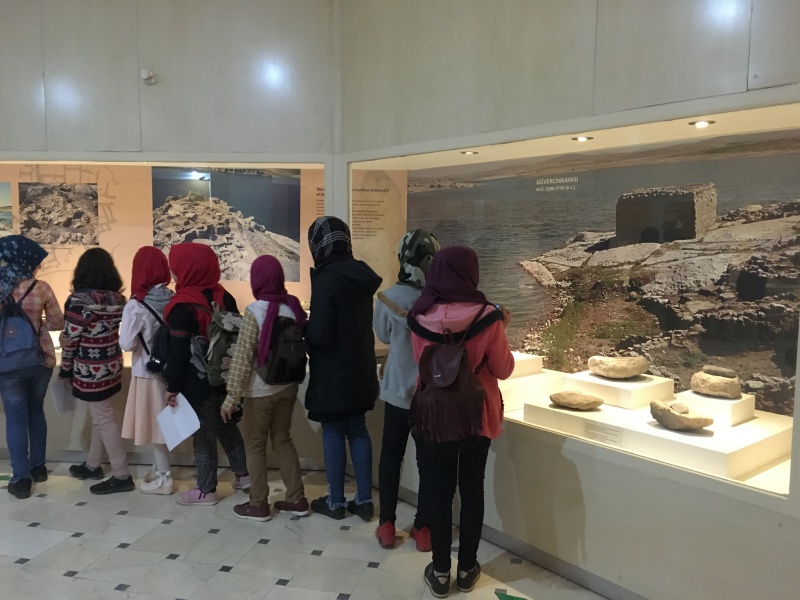 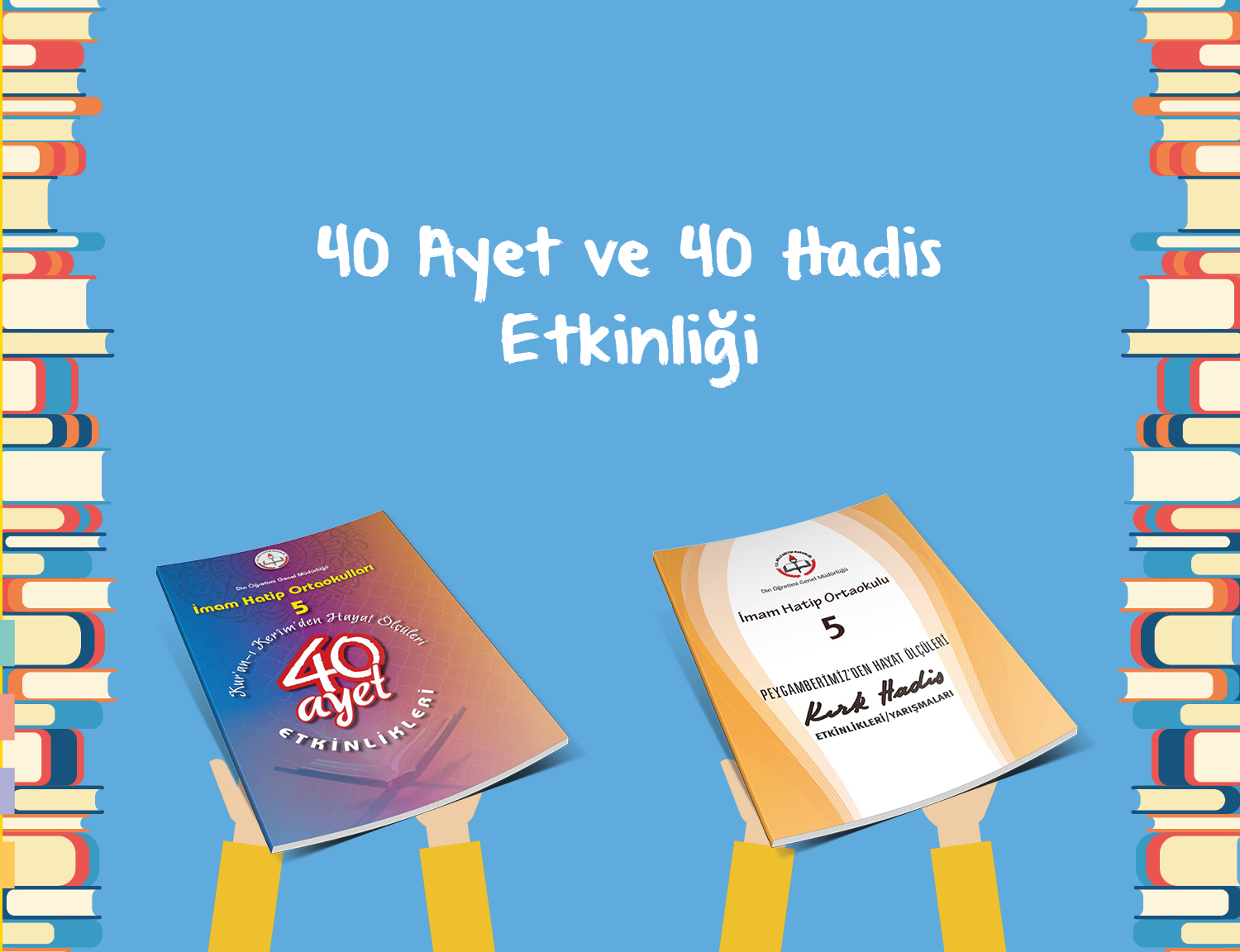 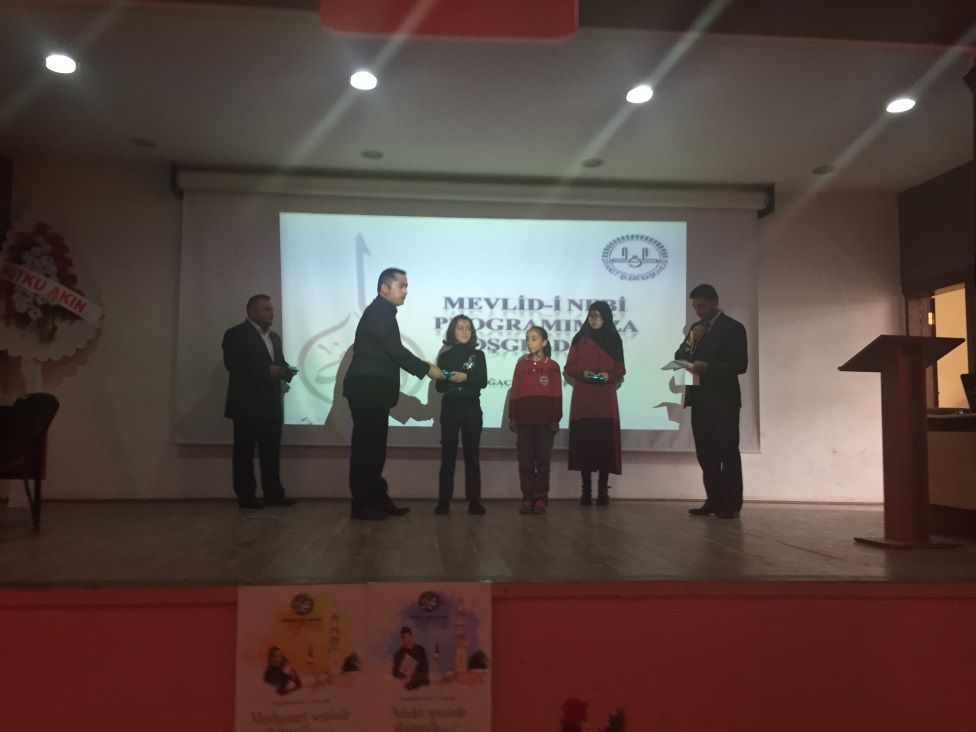 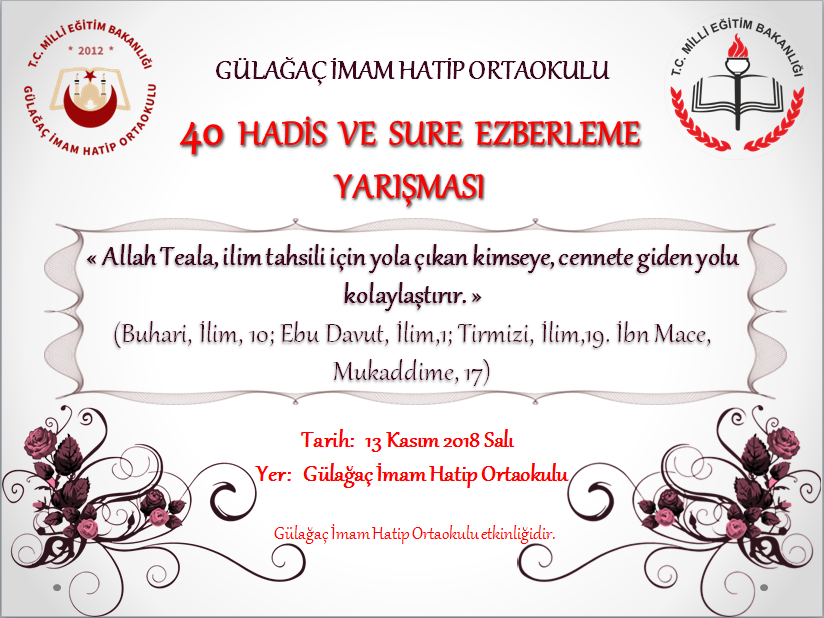 22
Okul Gezilerimiz
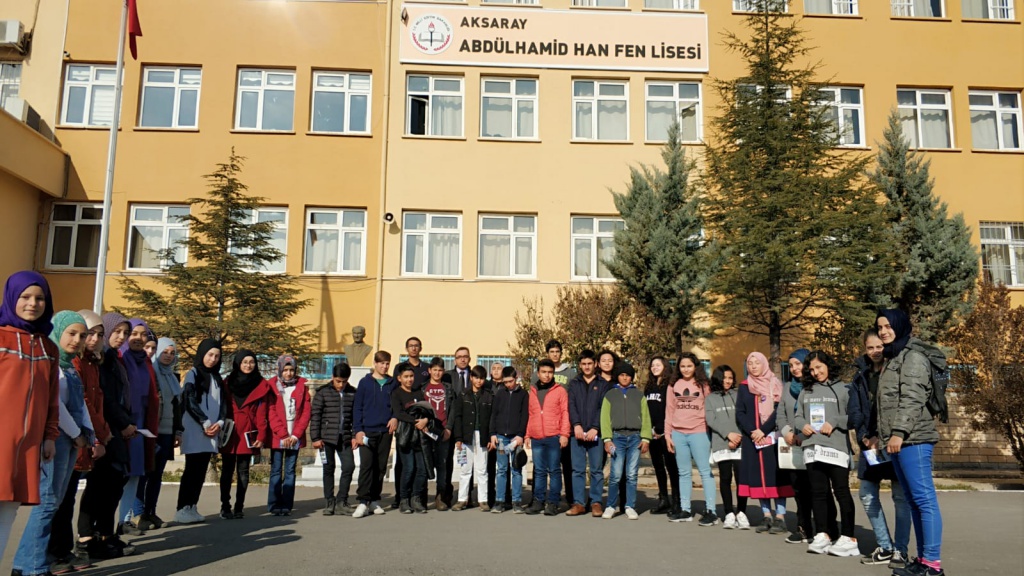 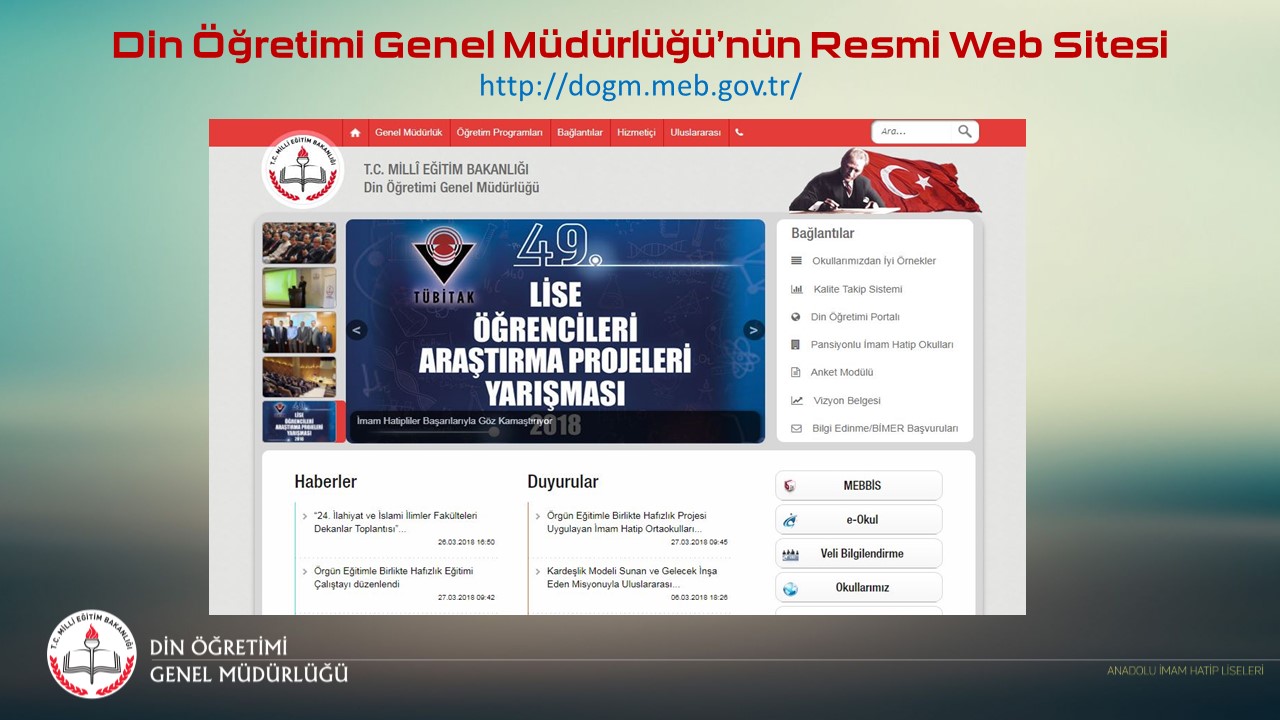 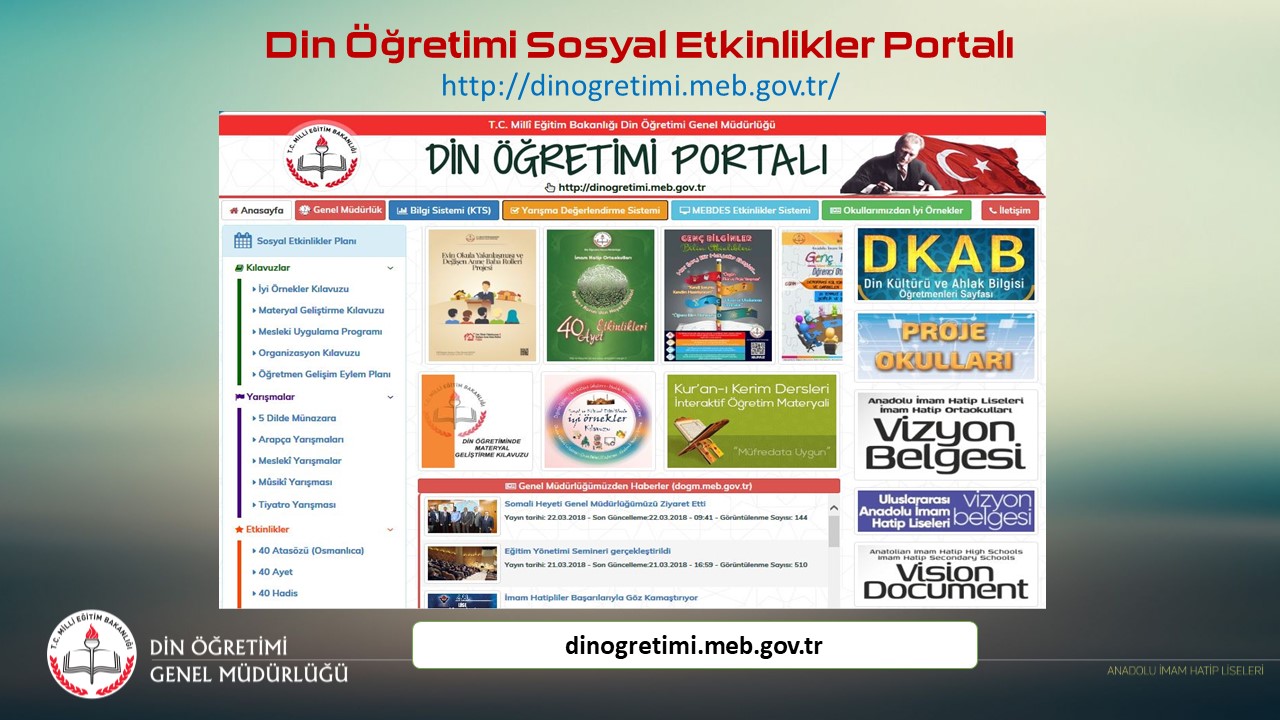 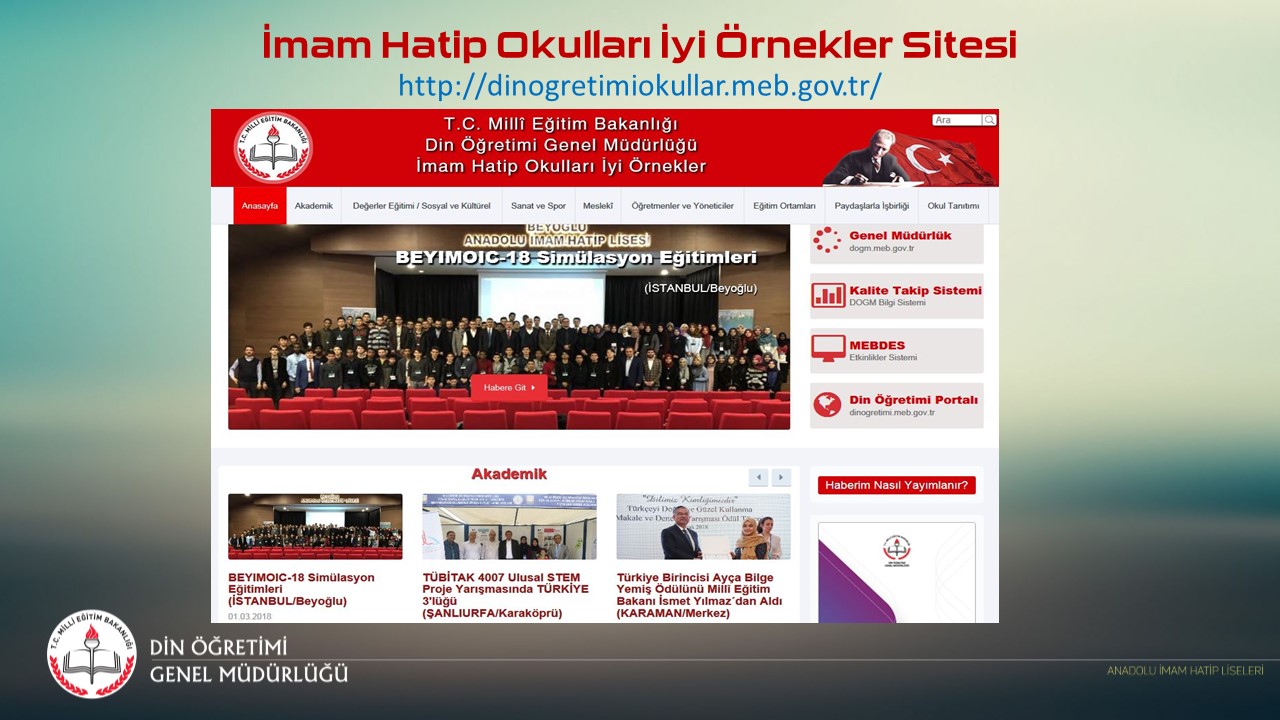 Okulumuzun Fiziki Bölümleri
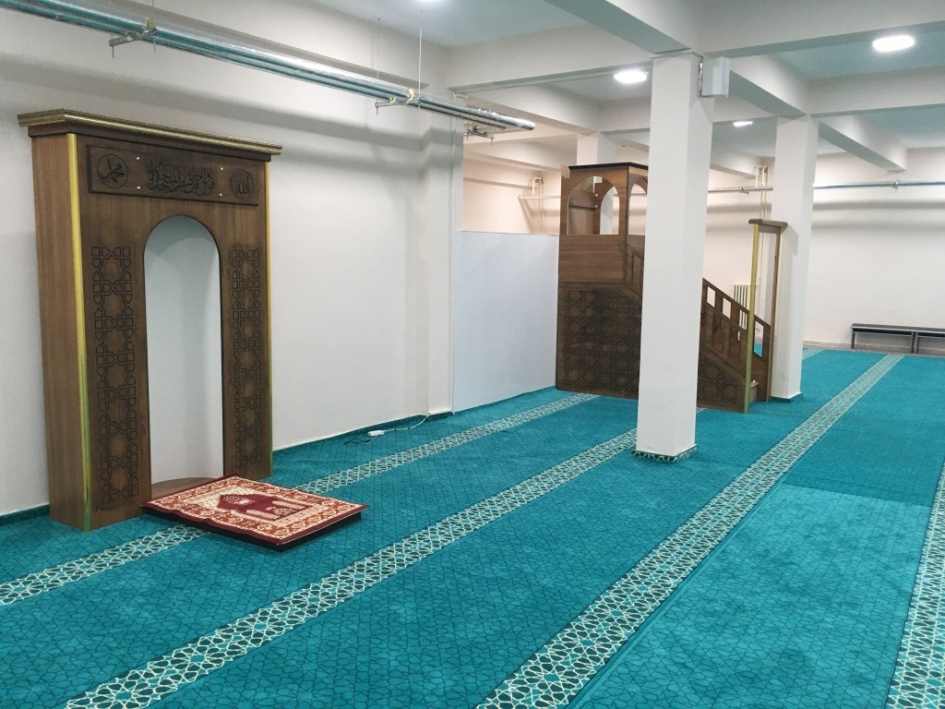 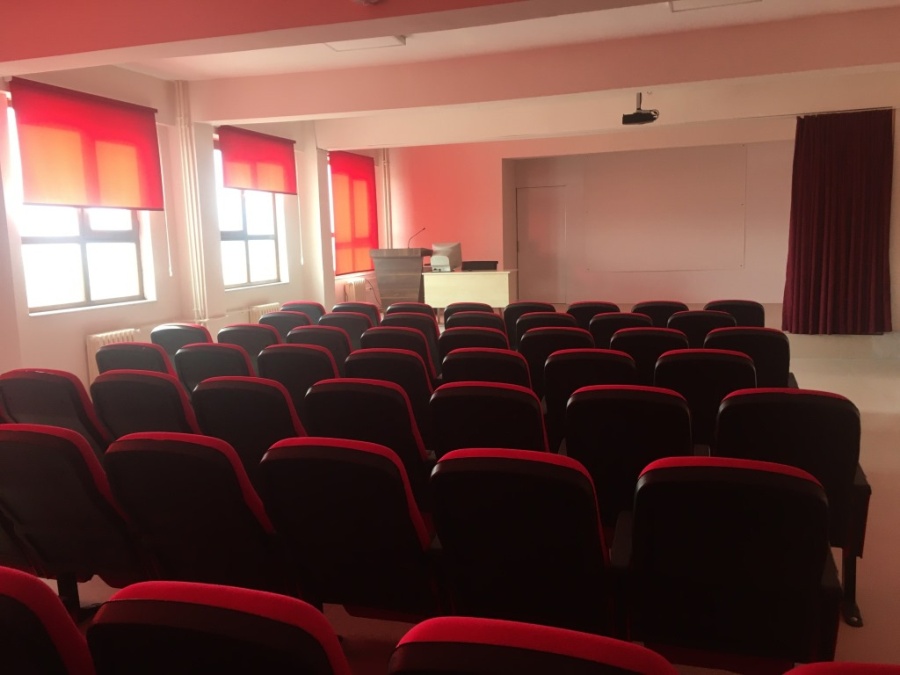 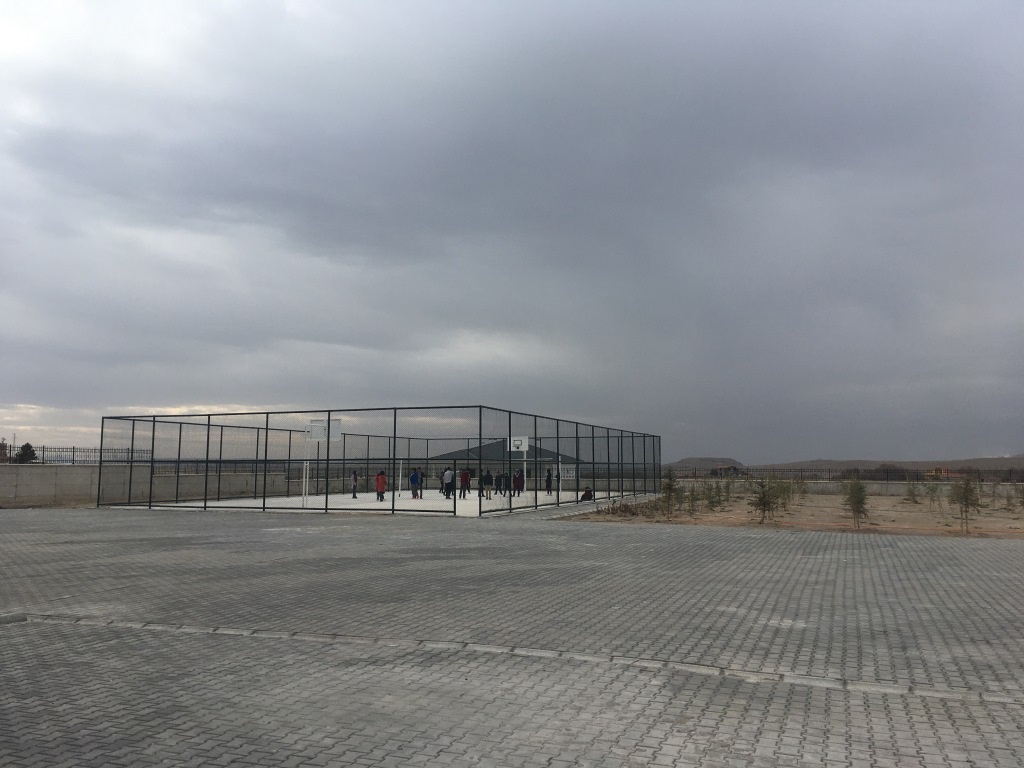 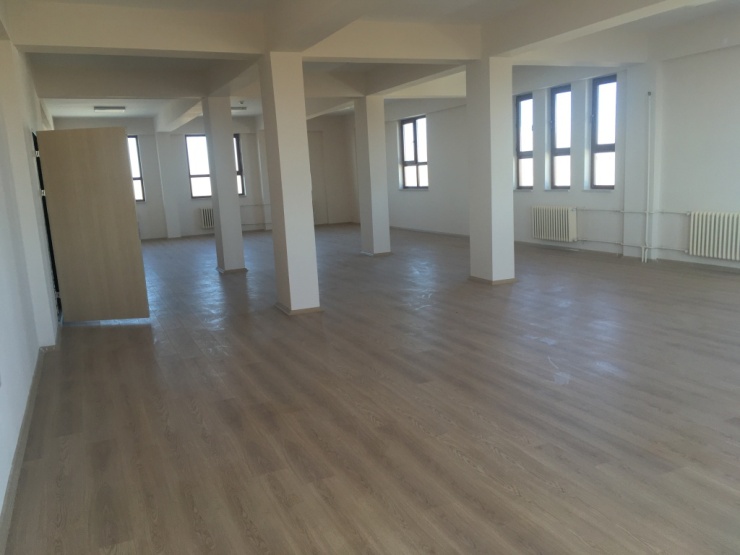 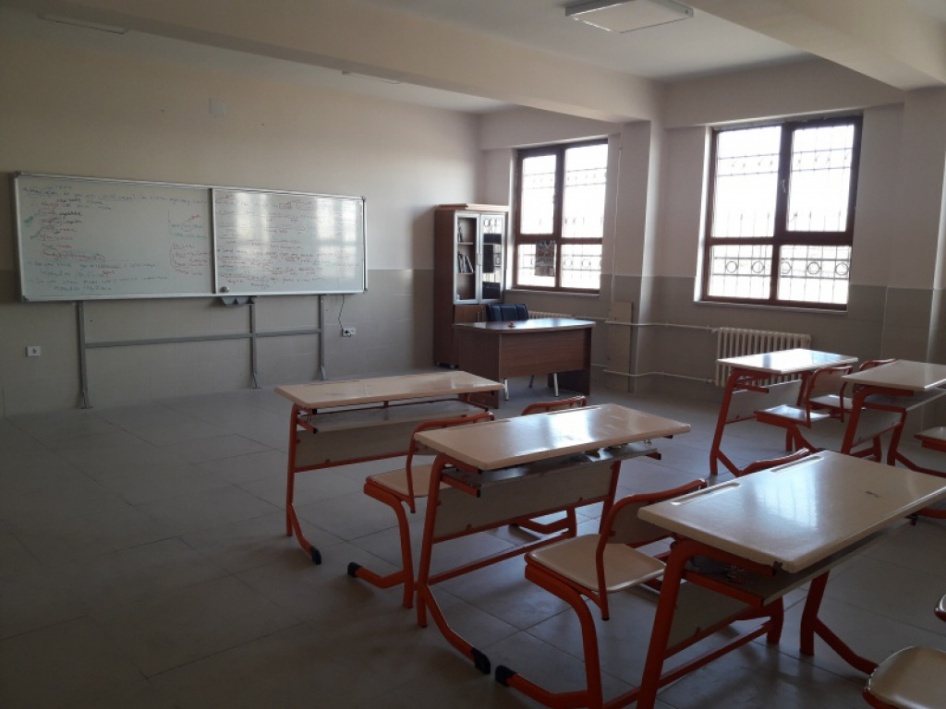 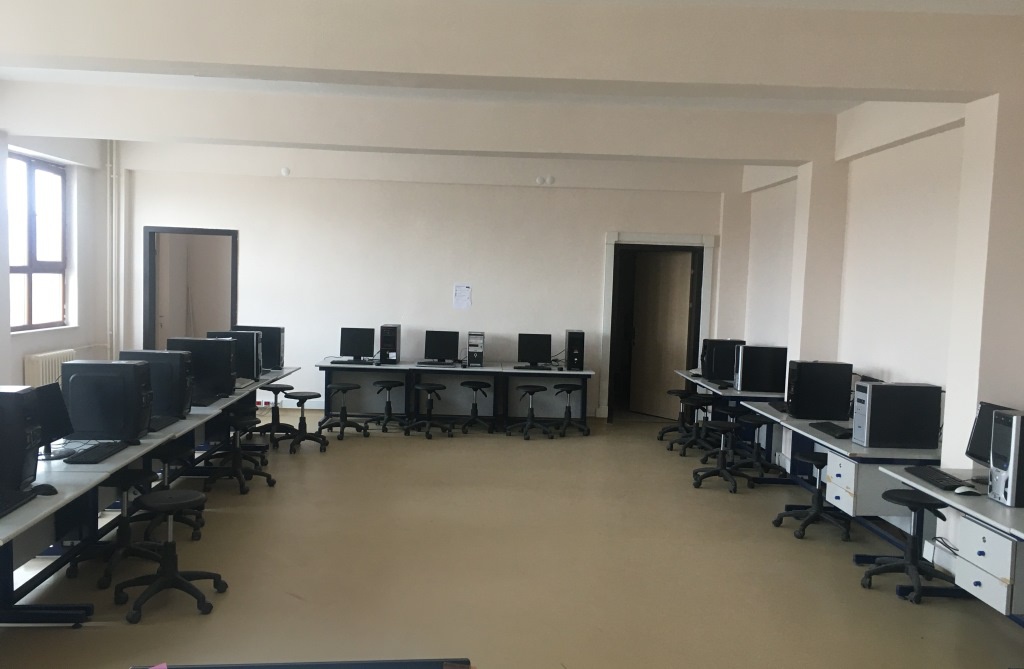 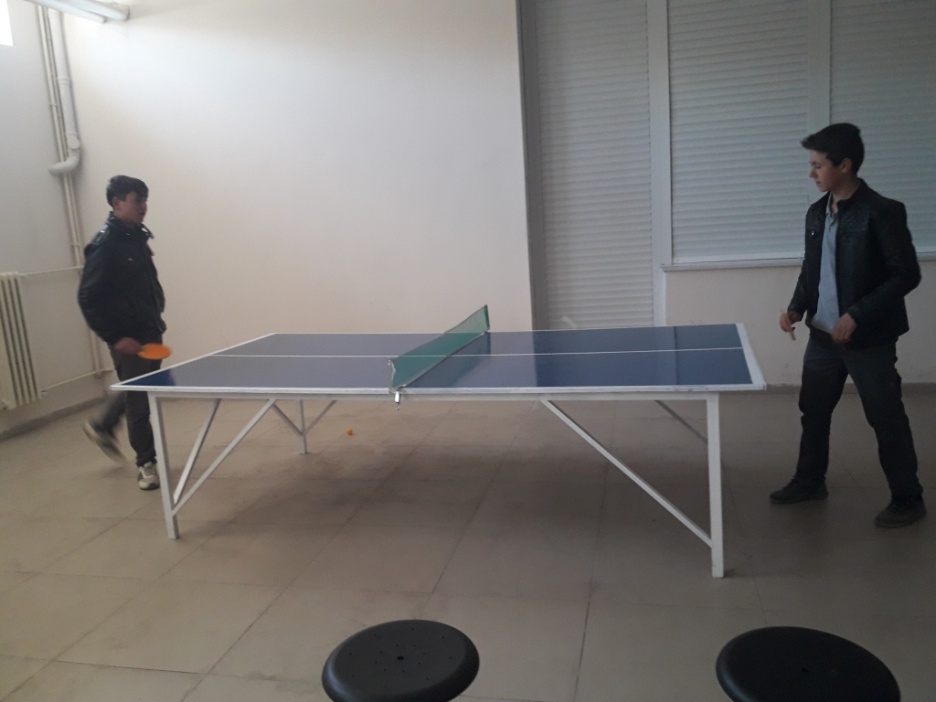 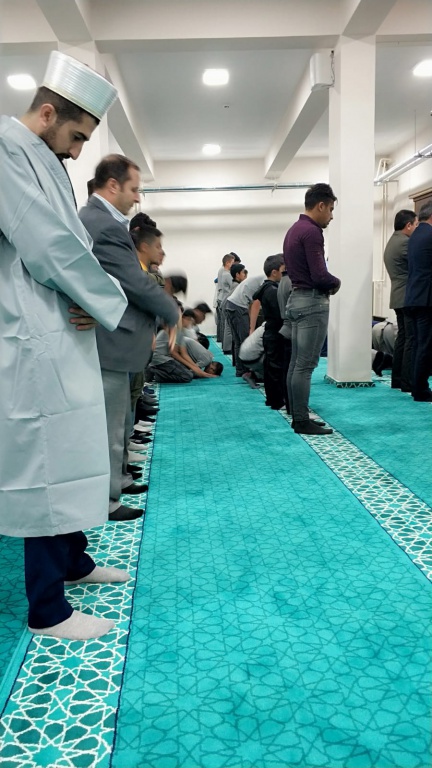 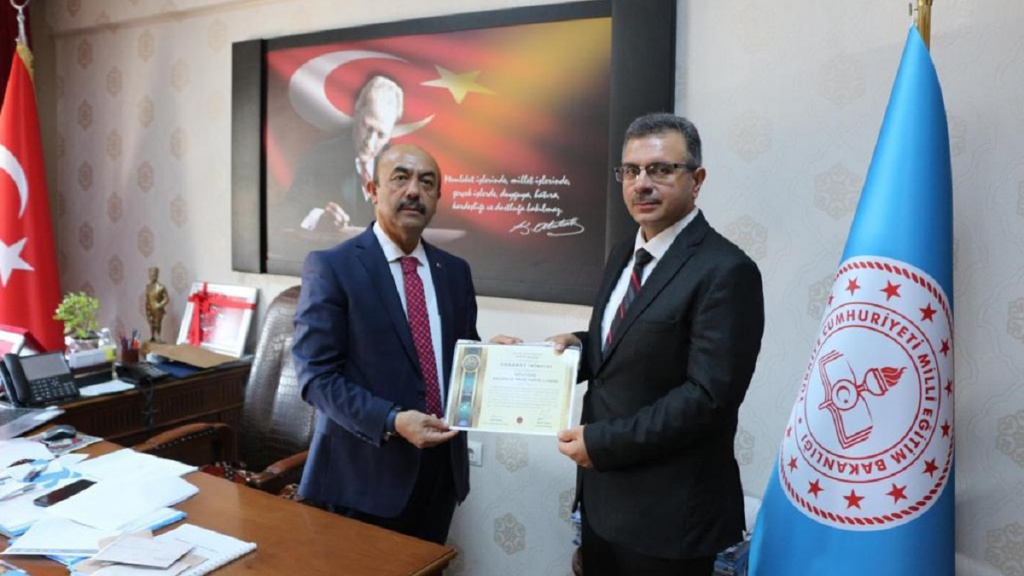 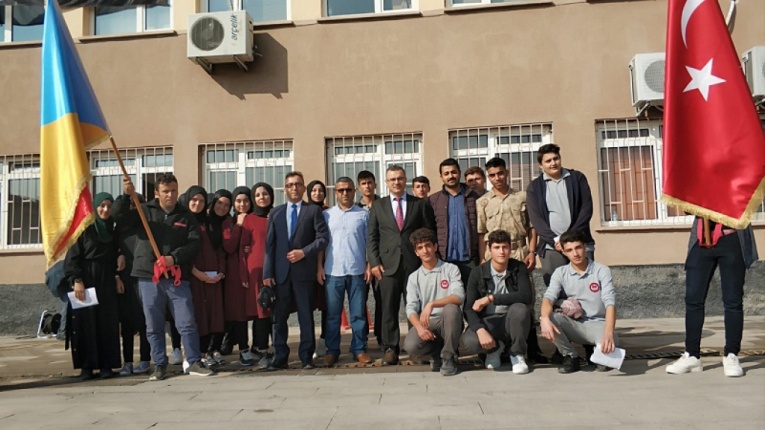 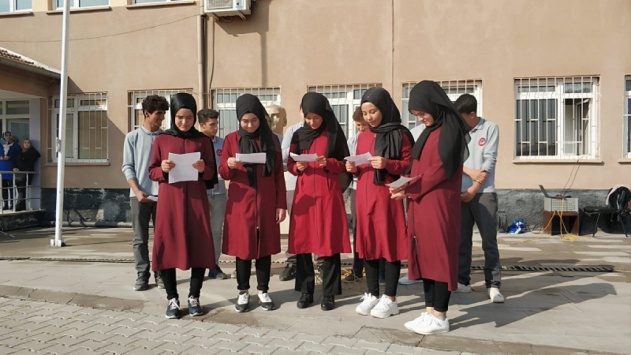 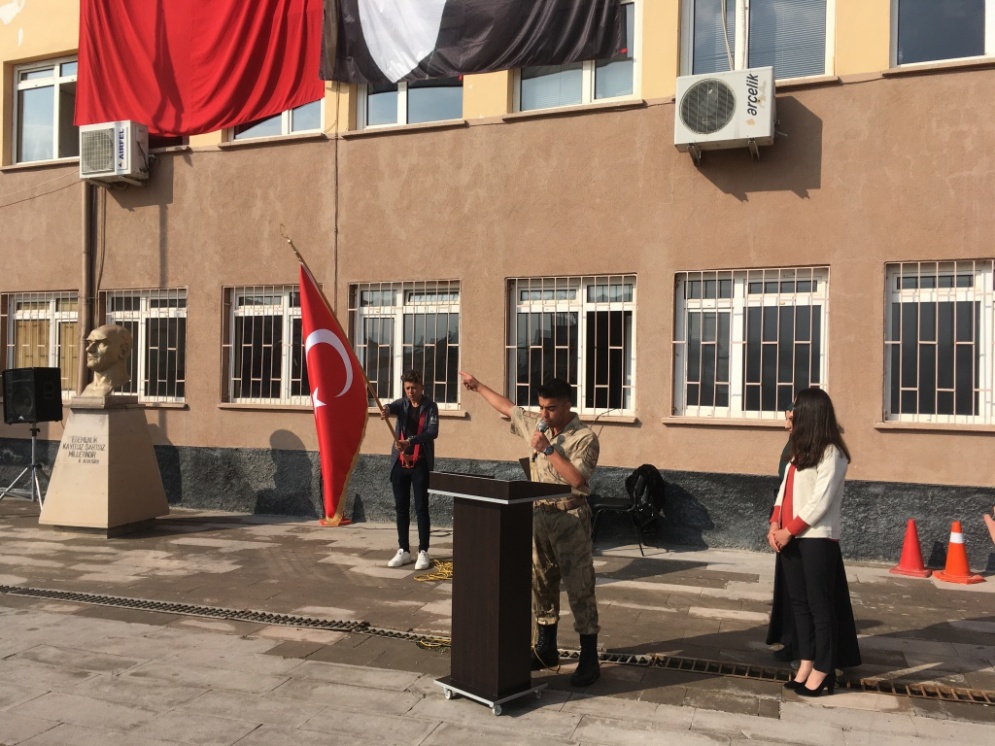 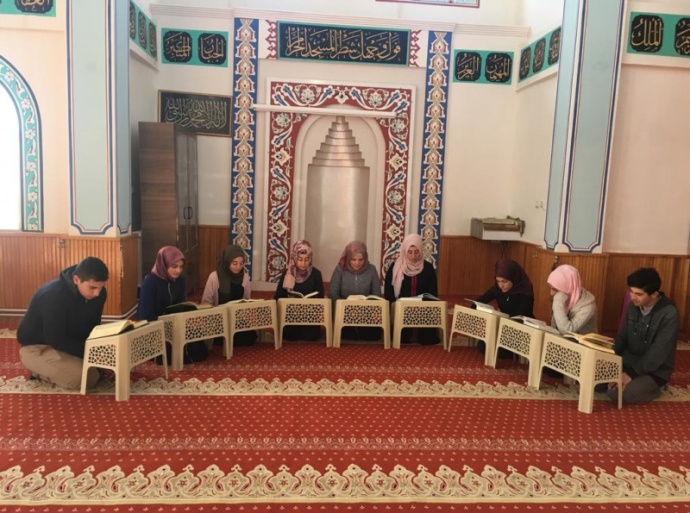 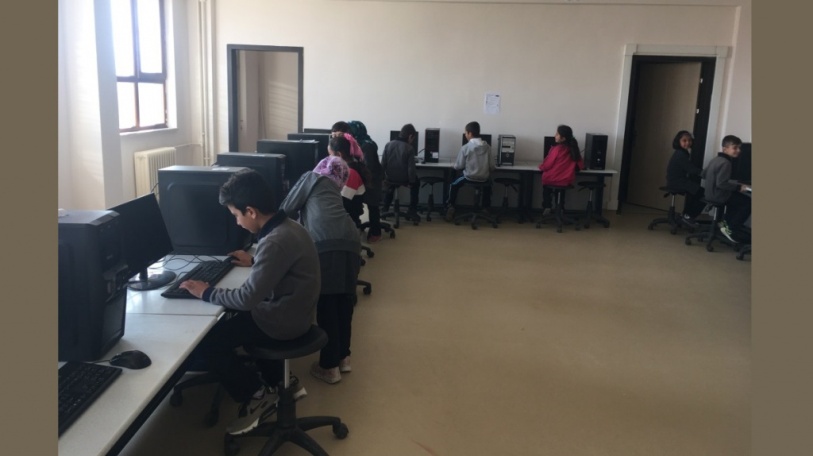 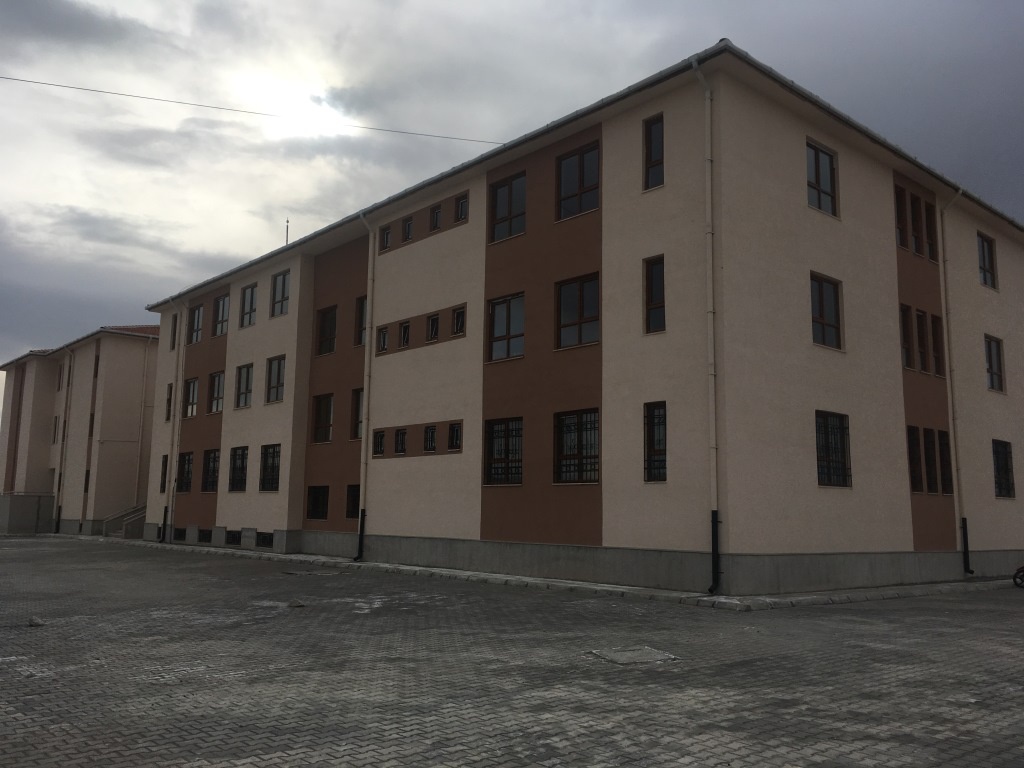 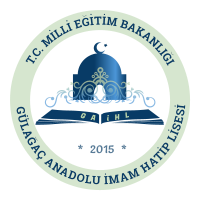 Teşekkürler…